Talking Transportation Technology (T3) Webinars
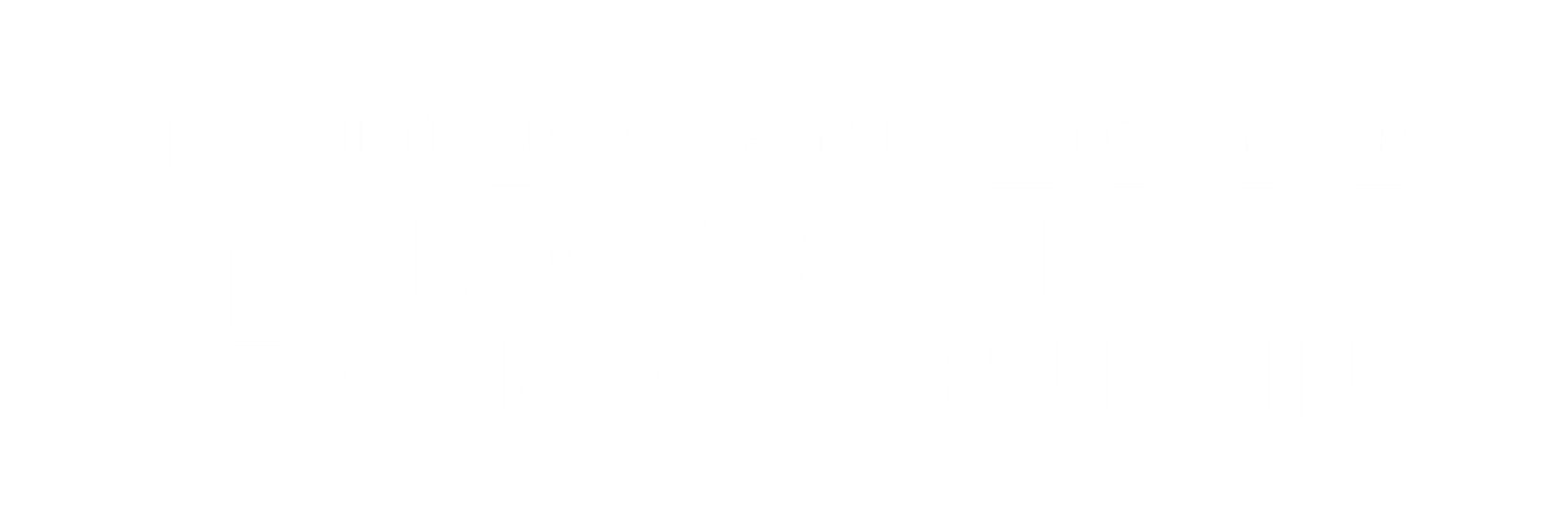 Tuesday, August 15, 2023 – 1:00PM
Road Weather Management and Arterial ManagementPart 4 of 5 in the Crowdsourcing for Operations Course via Webinar
Course developed by the Federal Highway Administration (FHWA) Every Day Counts (EDC) 
Crowdsourcing for Operations
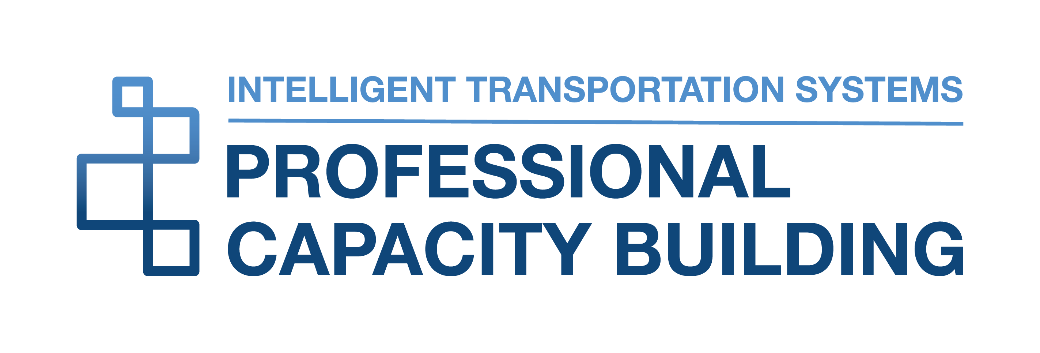 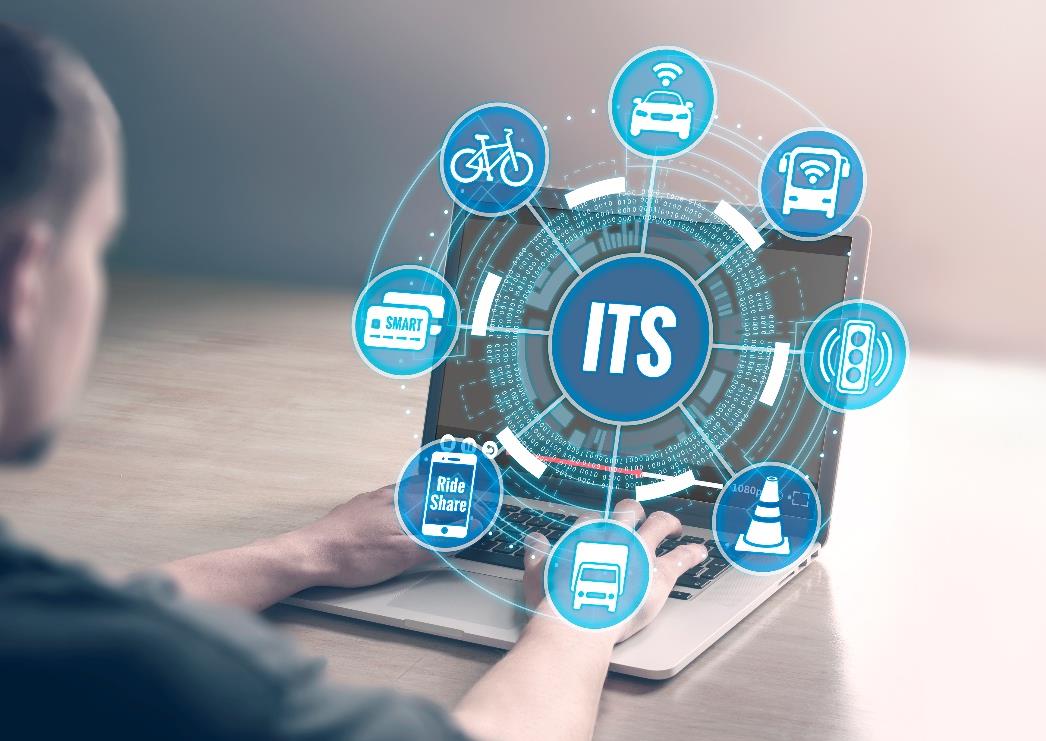 Talking Transportation Technology (T3) Webinars are brought to you by the Intelligent Transportation Systems (ITS) Professional Capacity Building (PCB) Program of the U.S. Department of Transportation’s (USDOT) ITS Joint Program Office (JPO) 

For more information, visit: www.pcb.its.dot.gov
2
PDH Policy
The T3 Webinar Program does not officially offer Professional Development Hours (PDHs); however, your participation in a T3 Webinar may qualify as PDH-eligible activity with your licensing agency. 

Upon request, the T3 Webinar Program can provide a letter verifying your attendance. Please contact T3@dot.gov to make a request.

For more information, please visit: https://www.pcb.its.dot.gov/t3_pdh_policy.aspx
3
Ask a Question / Make a Comment
Use the Chat Pod
Click on Chat icon on your screen
Submit your question or comments in the Chat window
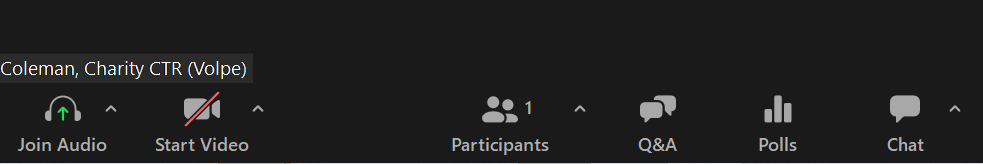 Questions/comments will be addressed after the last presentation, as time permits
Intelligent Transportation Systems Joint Program Office (ITS JPO) Professional Capacity Building (PCB) Program Presents
Road Weather Management and Arterial ManagementPart 4 of 5 in the Crowdsourcing for Operations Course via Webinar
August 15, 2023
Course developed by the Federal Highway Administration (FHWA) Every Day Counts (EDC) Crowdsourcing for Operations Innovation and delivered by the FHWA Office of Operations
DISCLAIMER
The U.S. Government does not endorse products or manufacturers. Trademarks or manufacturers’ names appear in this presentation only because they are considered essential to the objective of the presentation. They are included for informational purposes only and are not intended to reflect a preference, approval, or endorsement of any one product or entity.

This presentation was created and is being co-presented by both FHWA and outside parties. The views and opinions expressed during this presentation are the presenters' and do not necessarily reflect those of FHWA or the U.S. Department of Transportation (USDOT).

Except for the statutes and regulations cited, the contents of this presentation do not have the force and effect of law and are not meant to bind the States or the public in any way. This presentation is intended only to provide information regarding existing requirements under the law or agency policies.
6
Today’s Host and Presenters
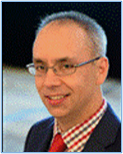 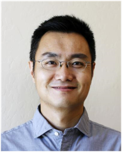 James Colyar, Host 
EDC Crowdsourcing Colead FHWA Office of Operations


Stephanie Marik
Transportation Systems Performance Engineer, 
Ohio Department of Transportation (DOT)
Dr. Wang Zhang
Transportation Data Program
Manager, Maricopa Association of Governments (MAG)

Jeremy Dilmore 
Transportation Systems Management and Operation Engineer, Florida DOT
Source: FHWA.
Source: MAG.
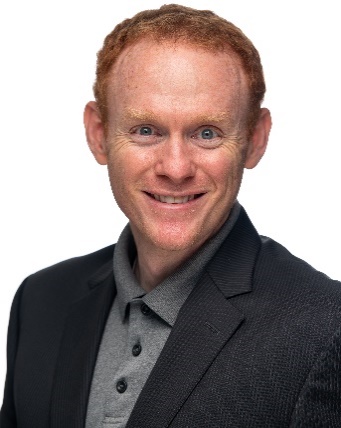 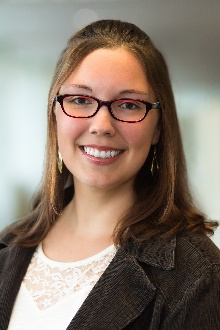 Source: Jeremy Dilmore.
Source: Ohio DOT.
7
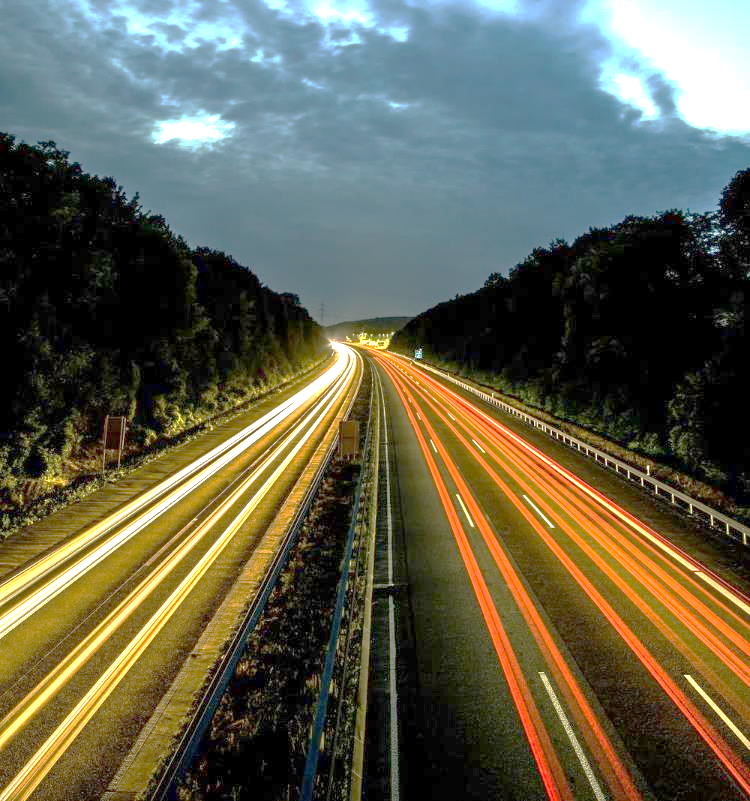 Webinar Agenda
1:05 p.m. 	FHWA EDC-6 Crowdsourcing Innovation and Course Background
1:15 p.m. 	Road Weather Management
1:35 p.m. 	Arterial Management
2:10 p.m. 	Question and Answer
2:30 p.m.	Webinar Close
*EDT Time Zone
Source: Unsplash.
8
What Is Every Day Counts?
State-based innovation   deployment model
Proven but underutilized innovations
2-year cycles

http://www.fhwa.dot.gov/innovation/everydaycounts/
9
EDC-6: Deepen Crowdsourcing Roots for a Bountiful Suite of Benefits
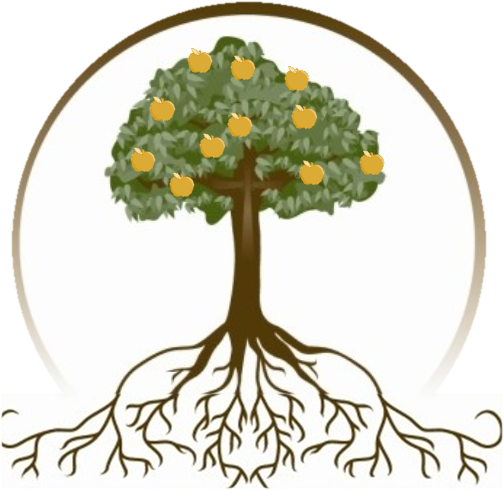 Adding data sources and applications

Improving data management
Improving archived data usage

Sharing and integrating data
Source: FHWA.
10
Crowdsourcing Course-in-a-Box
Course Goals:
Broaden understanding and knowledge about how crowdsourced data can improve transportation systems management and operations (TSMO)
Help participants consider whether specific  	 applications of crowdsourcing may meet their 	 organizations’ needs
Course Tools:
Editable instructor templates
Instructor materials
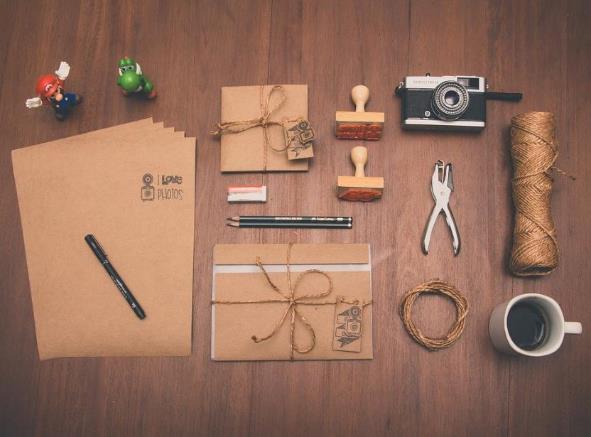 Course slide decks
Student materials
Source: Pixabay.
11
Whom Is the Course Targeting?Transportation Groups
Public works departments
Emergency planning
Work zone managers
Safety and planning
Traffic management centers (TMCs)
Traffic signal systems administrators
Operations
Maintenance
Consider nontraditional invitees such as policymakers, locally elected officials, administrators, or other leaders.
12
Course Is Modular by Design
Five Lessons:
Six Application Modules: 
Traffic Incident Management
Traveler Information
Arterial Management
Work Zone Management
Road Weather Management
Emergency Management
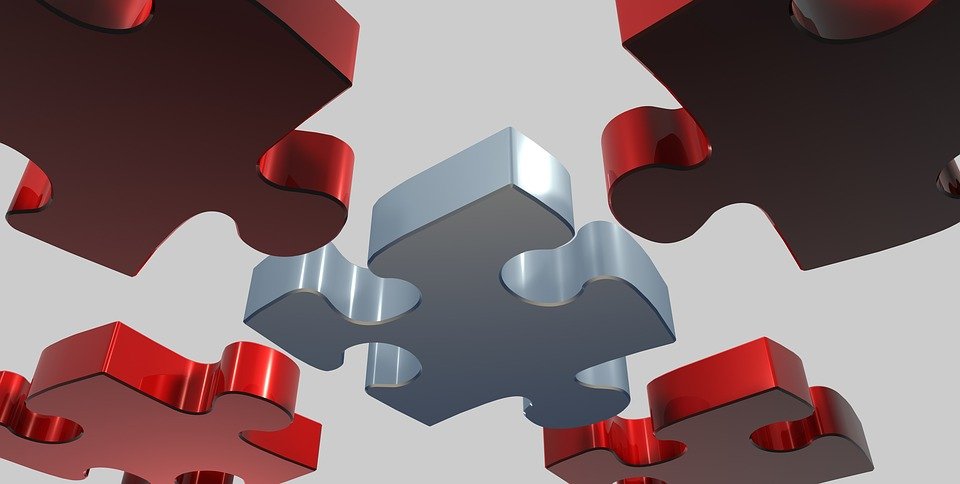 Application
Areas
Data
Sources
Introduction
Data
Management
Next Steps
Source: Adapted from Pixabay.
Source: Adapted from Pixabay
13
Crowdsourcing Course Delivery by Webinar
14
Summary of Webinar 3 Modules
Traveler Information
Crowdsourced data can deliver quantitative predictive travel times and offer greater details on issues affecting roadways.
Crowdsourced data can improve traveler information timeliness.
Traffic Incident Management
Crowdsourced data help detect incidents and queues quickly, reduce operator workload, and support after-action reviews.
Crowdsource data improve responder and traveler safety.
For traveler information, traffic incident management, and other TSMO strategies, crowdsourced data can expand geographic coverage and resolution.
15
Introductions
Please enter your name, agency, and job title in the chat window.
Source: FHWA.
16
LESSON: 	Road Weather Management	INSTRUCTOR: 	Stephanie Marik, Ohio DOT
Source: Pixabay.
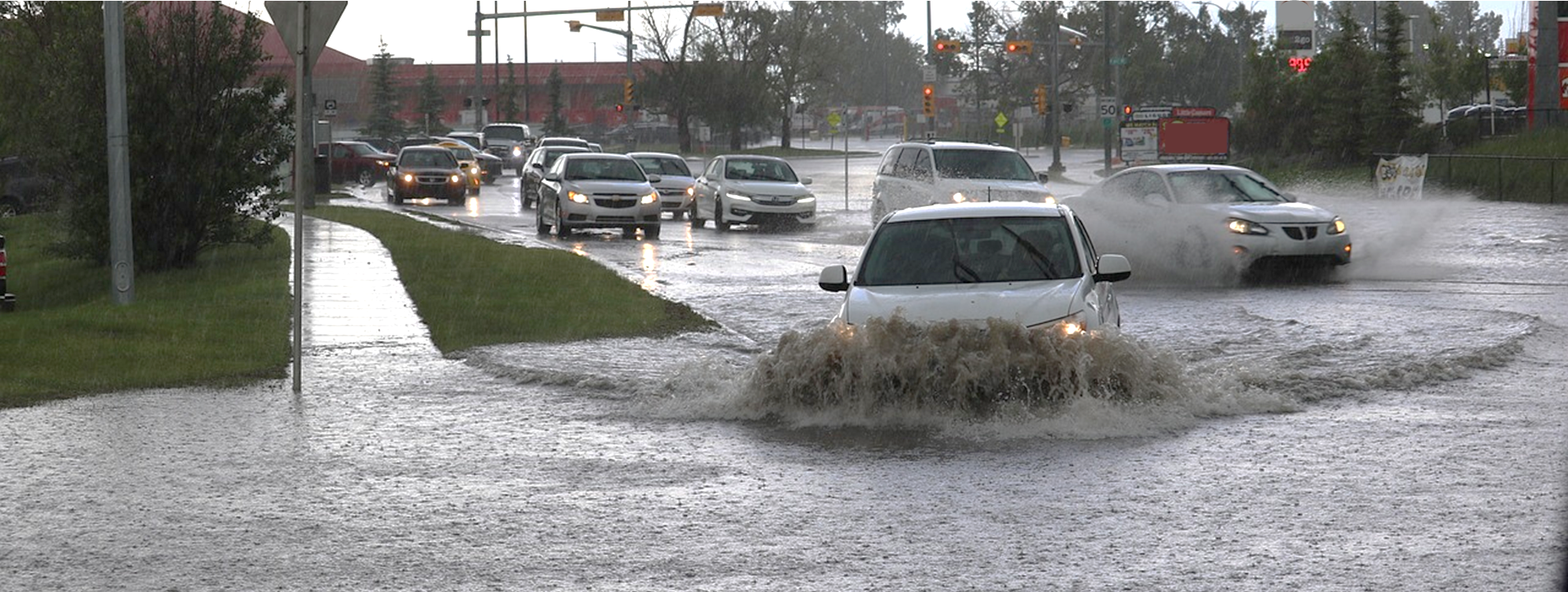 17
Lesson Objective
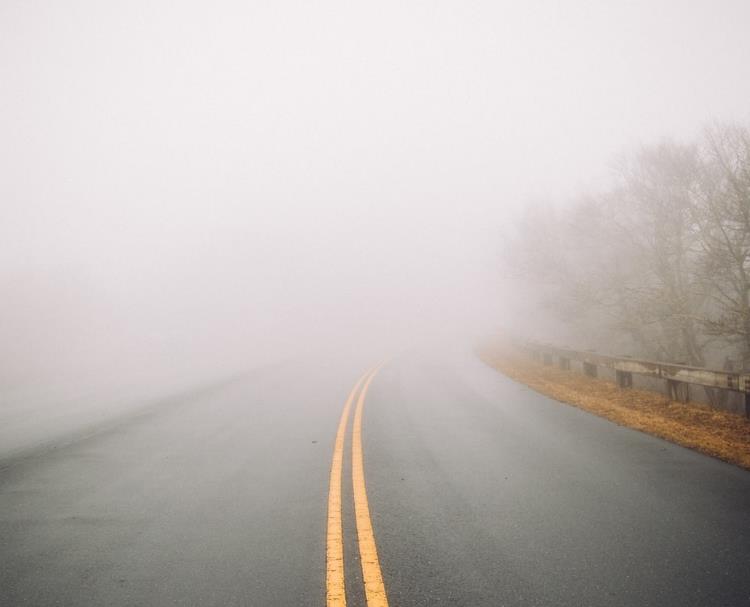 Describe how crowdsourcing data can improve key aspects of road weather management
Source: Unsplash
18
Road Weather Management Challenges
“More timely, accurate and relevant information about weather-related impacts to the roads enables transportation managers and travelers to make more effective decisions.”
FHWA Office of Operations, Road Weather Management Program
Timely and accurate road-specific weather data
Understanding the safety and mobility impacts of weather
Weather-responsive decisions and outcomes
19
Crowdsourcing Applications for Road Weather Management
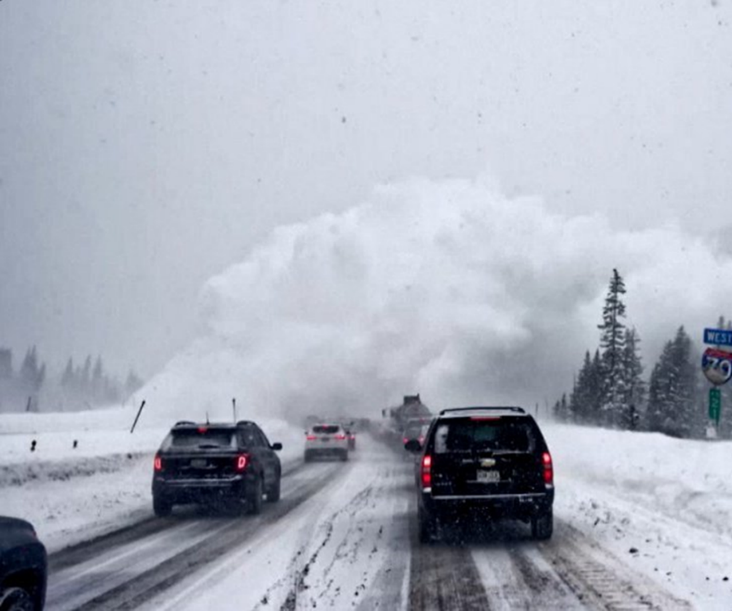 Expand weather-reporting geography and timeliness
Reduce operator workload
Facilitate real-time weather responsive strategies
Facilitate post-weather response studies
Source: Colorado DOT
20
Road Weather Management Crowdsourcing Examples
https://www.fhwa.dot.gov/innovation/everydaycounts/edc_5/docs/crowdsourcing_applications.pdf
21
Example: Utah DOT Citizen Reporter Program
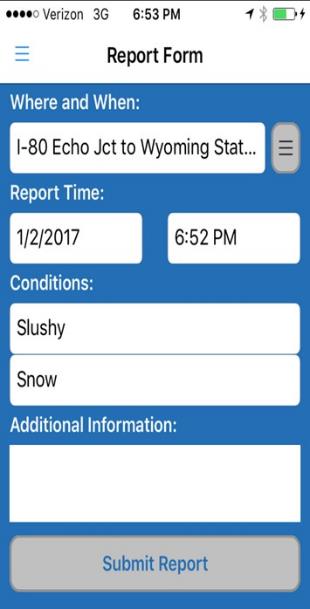 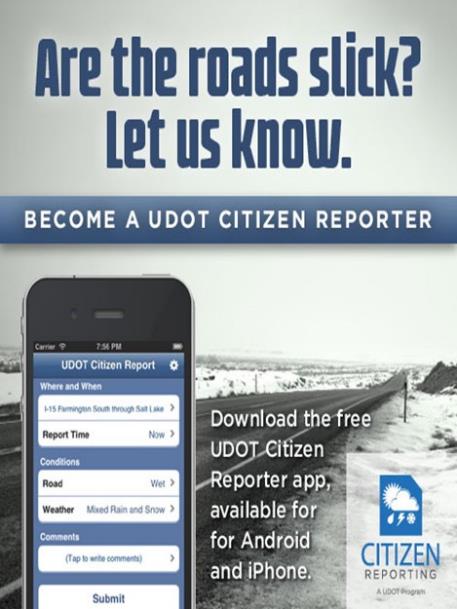 Provided a consistent way for the public and DOT workers to report road weather
Short training program promotes consistent reporting
Reports improve web, 511, and UDOT Traffic app traveler information
Source: Port Authority of New York and New Jersey
Source: Utah DOT
22
Example: City of Frisco, Texas Crowdsources Road Weather Detection
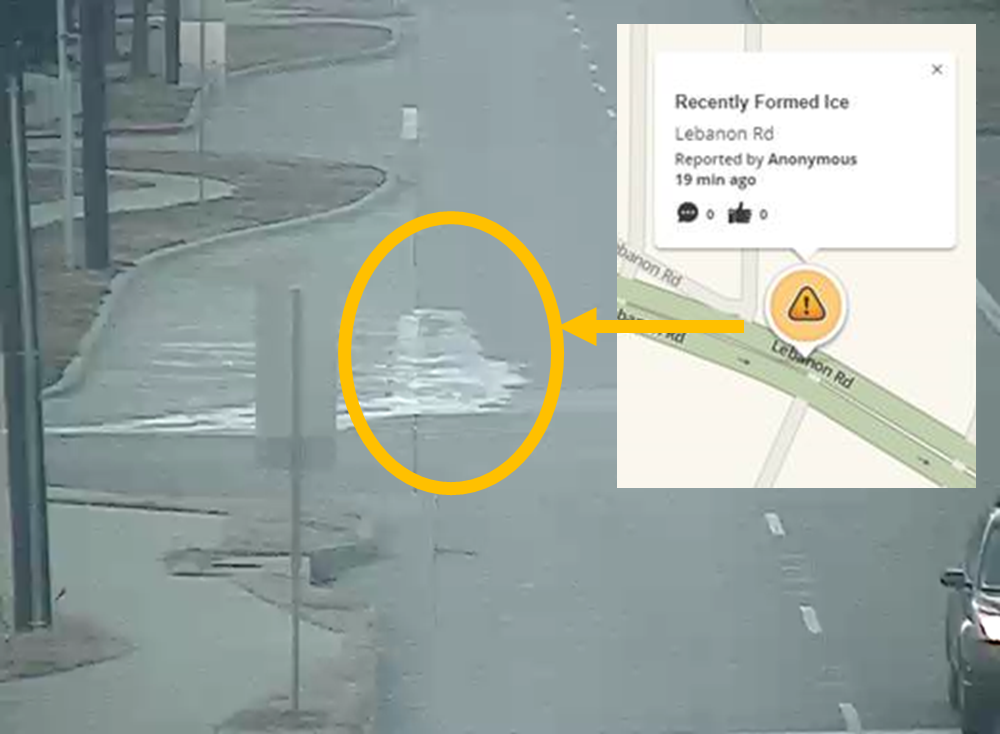 Developed a Waze® interface 
Use public reports to respond to road weather events
Post Waze® events on Public Safety Computer Aided Dispatch Maps
Source: City of Frisco, Texas
23
Example: Maine DOT Crowdsources Road Weather Detection within Workforce
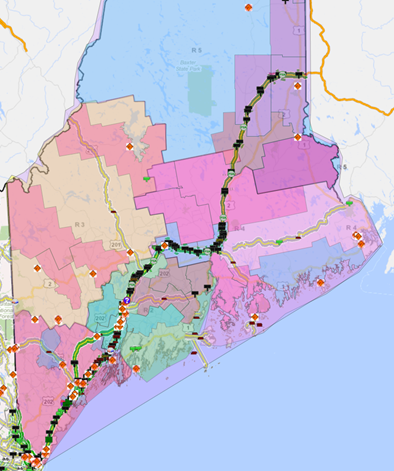 App for road crews to report pavement, weather, and temperature (PWT) conditions 
Data automated into the State’s Traffic Management Center (TMC) software
Saved TMC and Road Crew time, while standardizing reports and improving location accuracy
RWT Map
Color reflects driving conditions
Source: Maine DOT
24
Ohio DOT Road Weather Reporting
Crowdsourcing for Operations Course, August 15, 2023
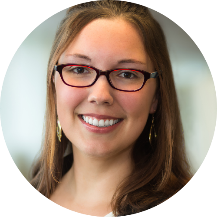 Stephanie Marik, P.E.
Transportation Systems Performance Engineer
stephanie.marik@dot.ohio.gov
Snow & Ice – Performance Evaluator (SNIPE)
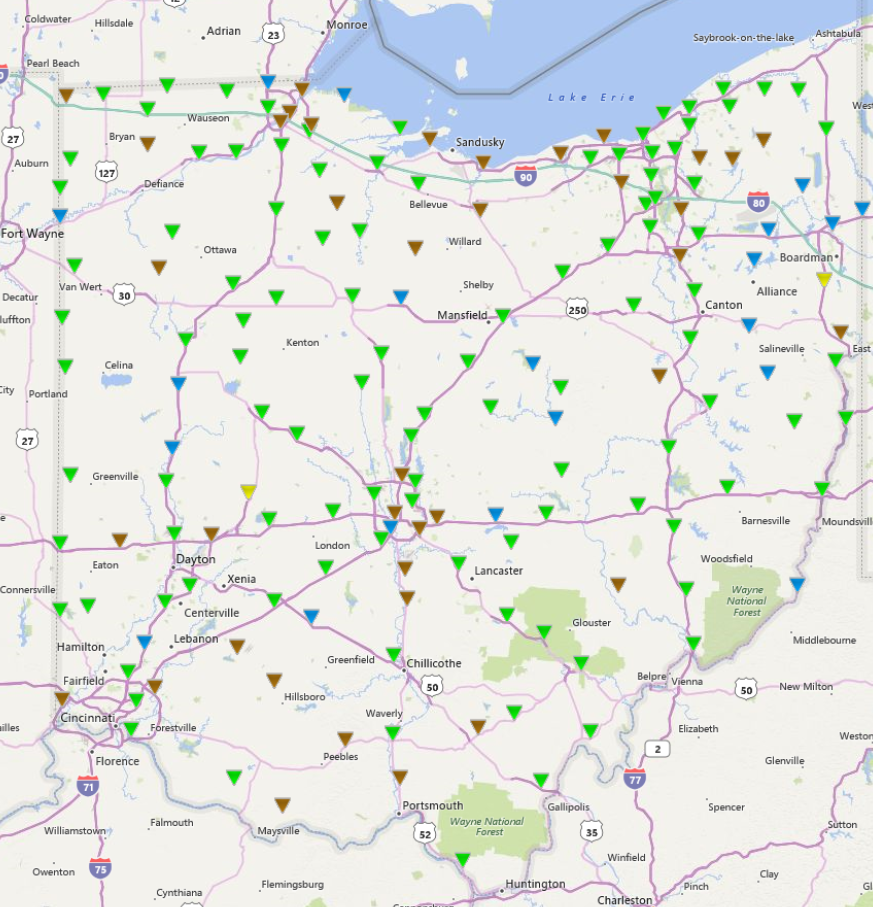 RWIS
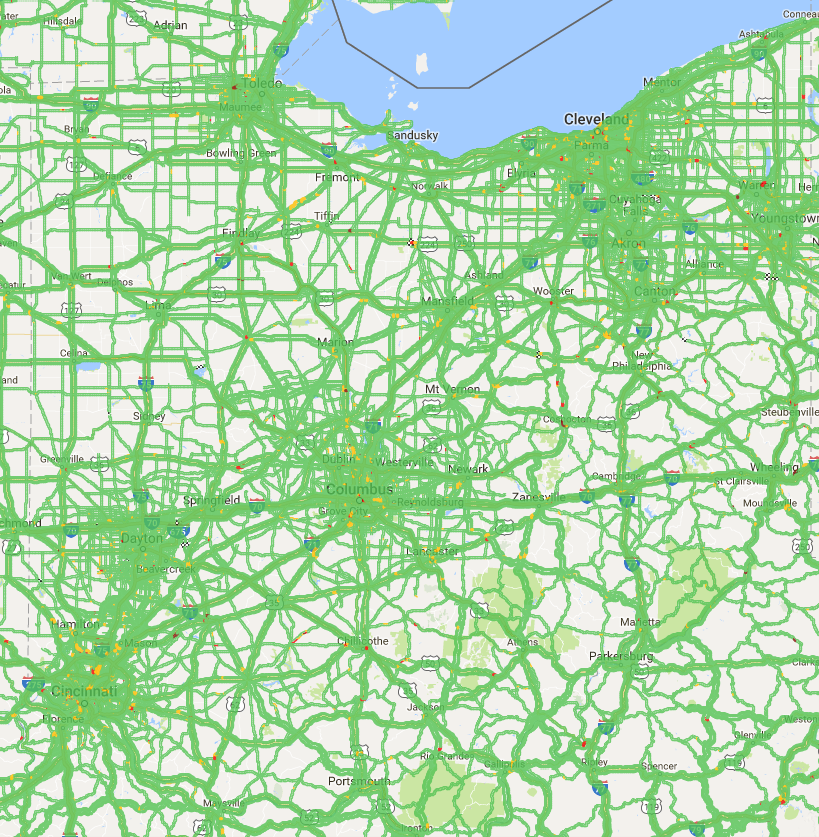 INRIX
1997-98
2013-14
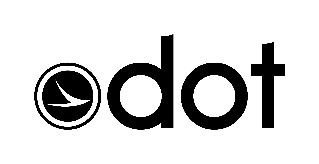 Snow & Ice – Performance Evaluator (SNIPE)
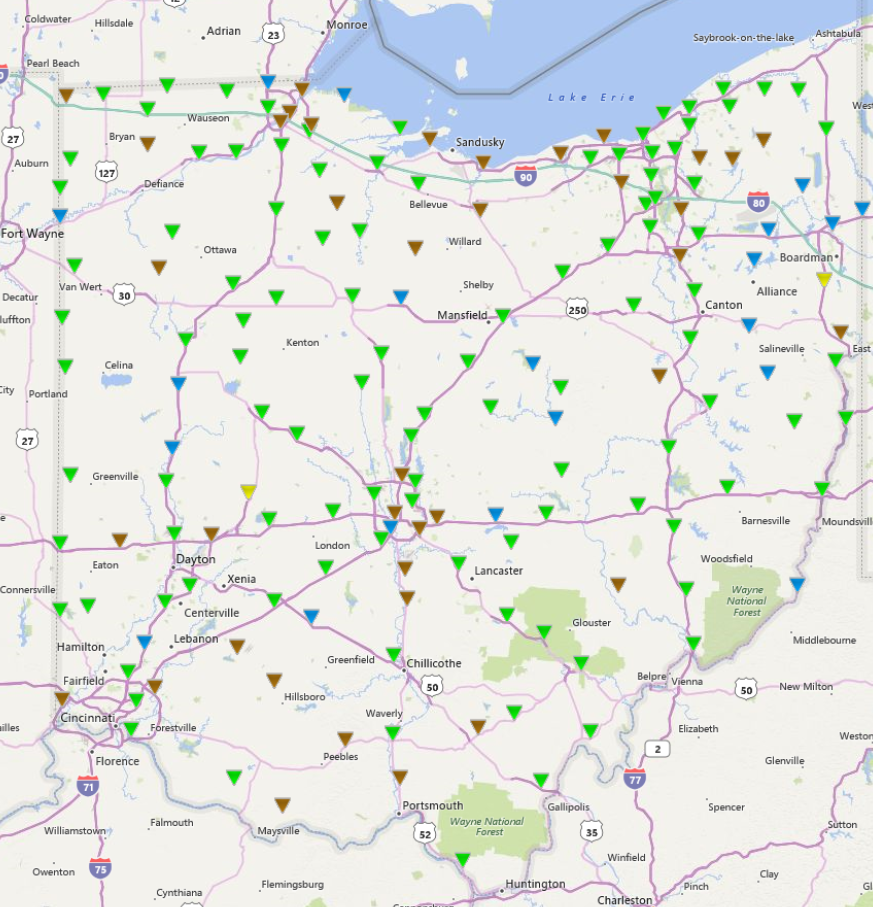 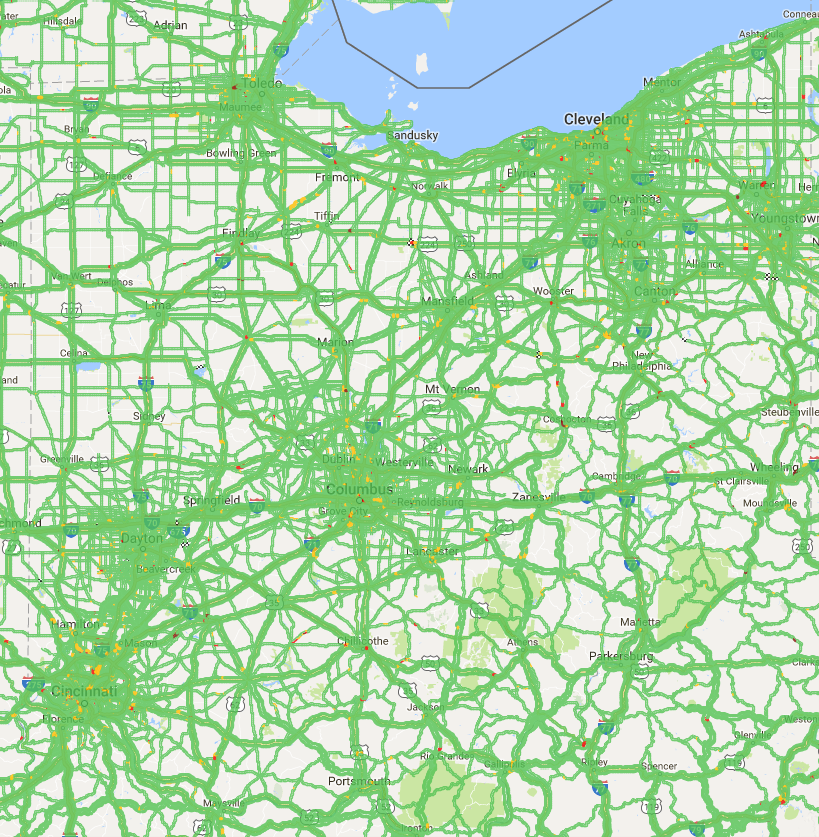 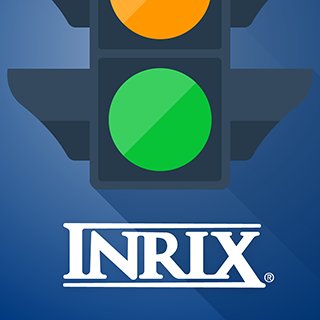 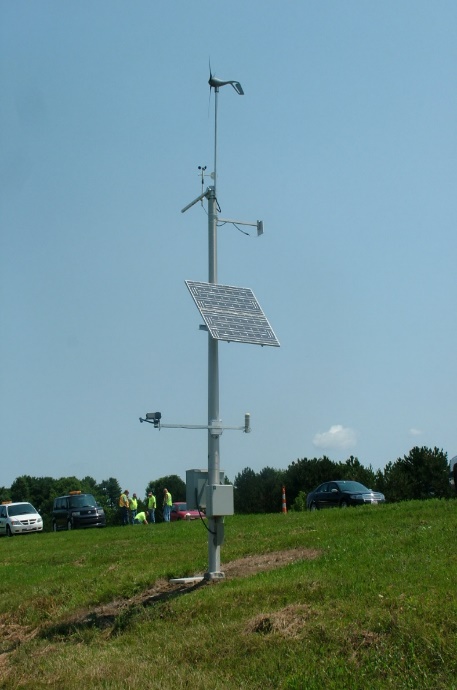 RWIS
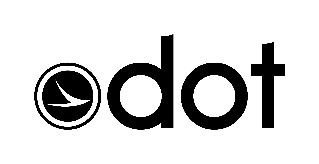 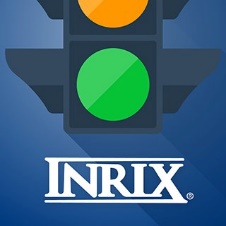 1 – Event Begins
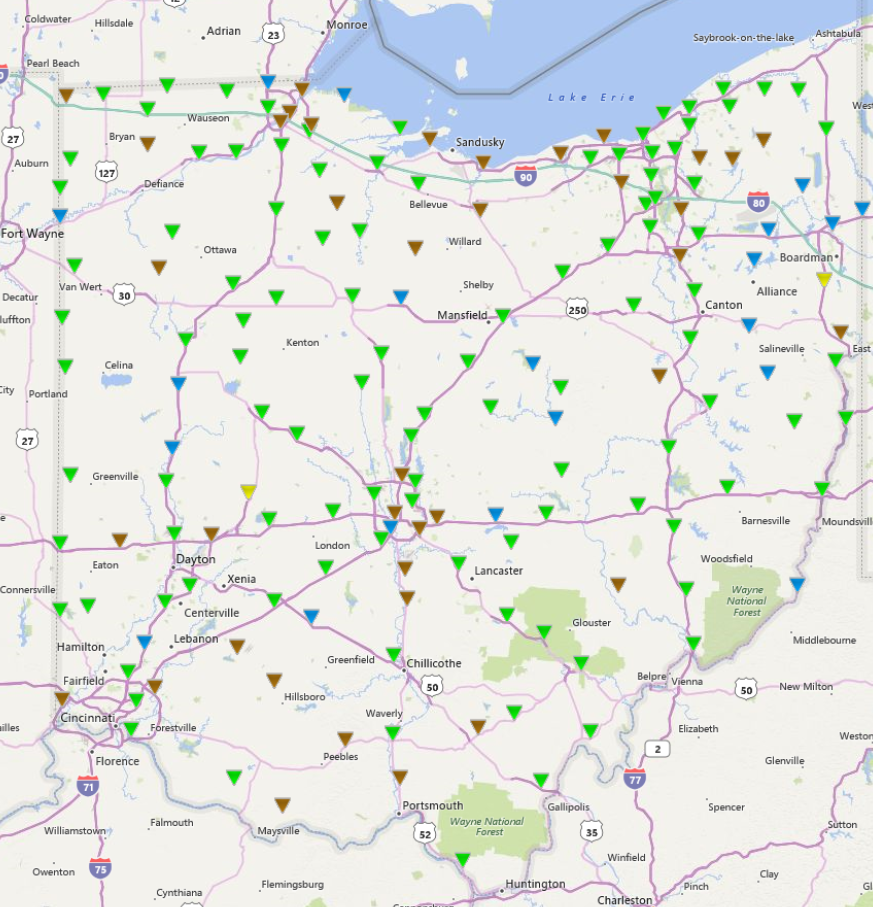 ≥40% RWIS
Detect Winter Precipitation*
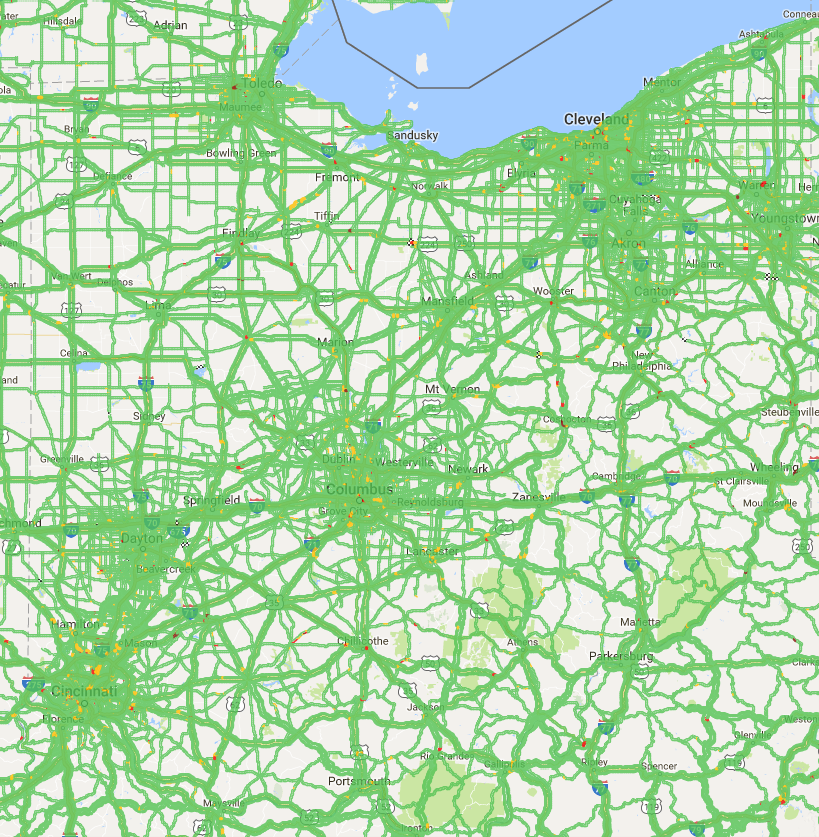 ≥25% INRIX
Routes with avg. speeds 
at least 10 mph below 
expected speeds
Snow Event
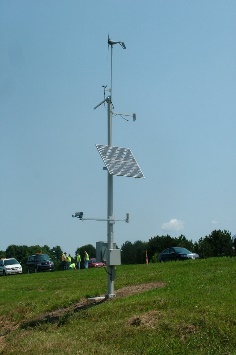 1
1
2
3
RWIS
Event Begins
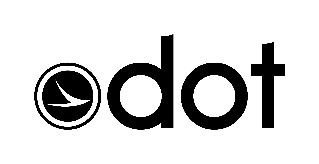 2 – Event Ends
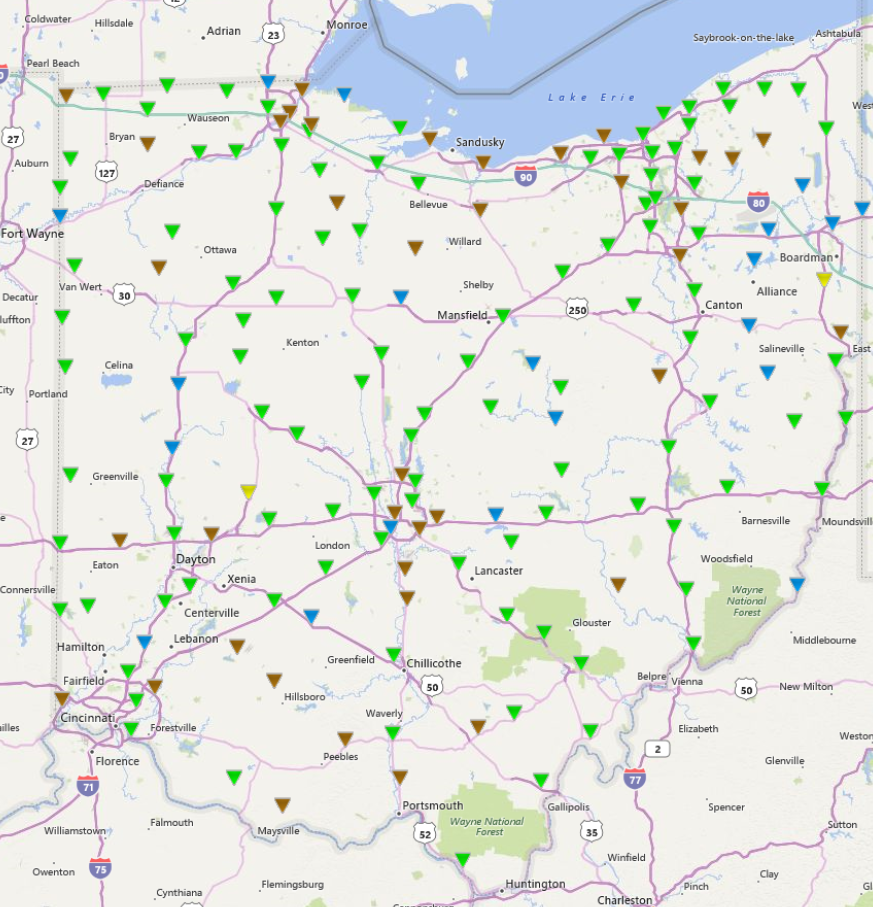 >60% RWIS
Stops snowing/freezing 
Winds below matrix**
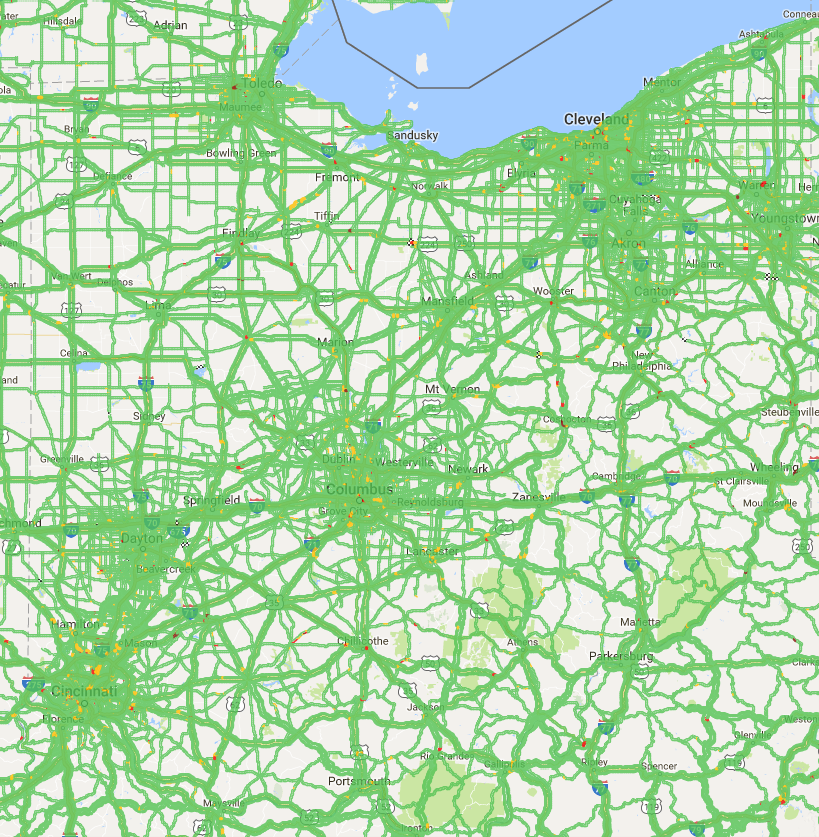 Snow Event
No New Event
begins within 2 hours
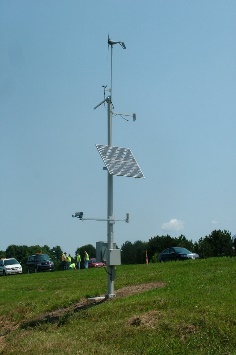 2
1
2
3
RWIS
Event Ends
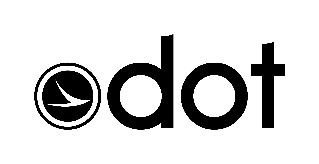 Weather Matrices
*Winter Precipitation by Temp
** Wind Matrix for Drifting Snow
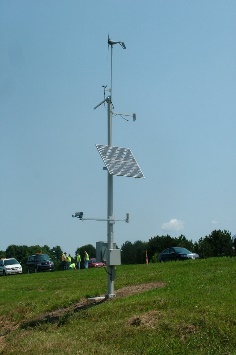 RWIS
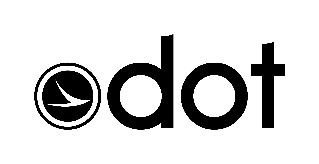 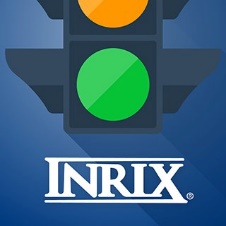 3 – Route Recovery
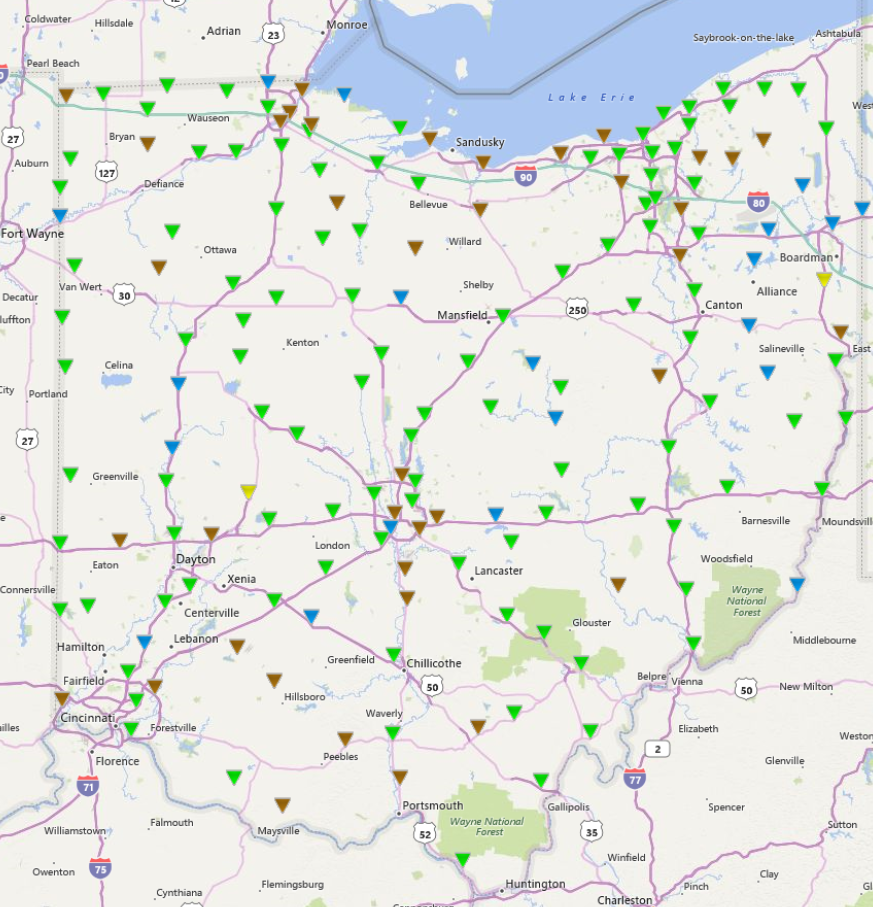 Average difference between expected and real-time speeds 
≤ 10 mph
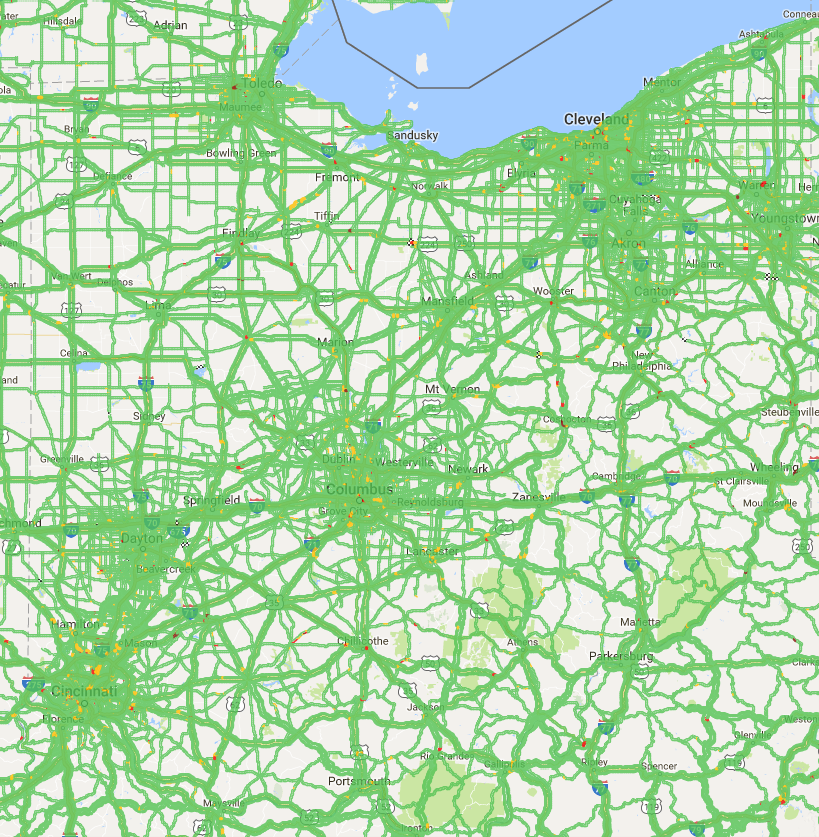 Snow Event
3
1
2
3
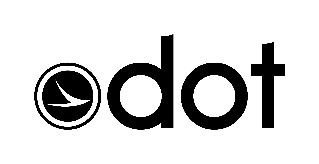 Route Recovered
Route Level of Service
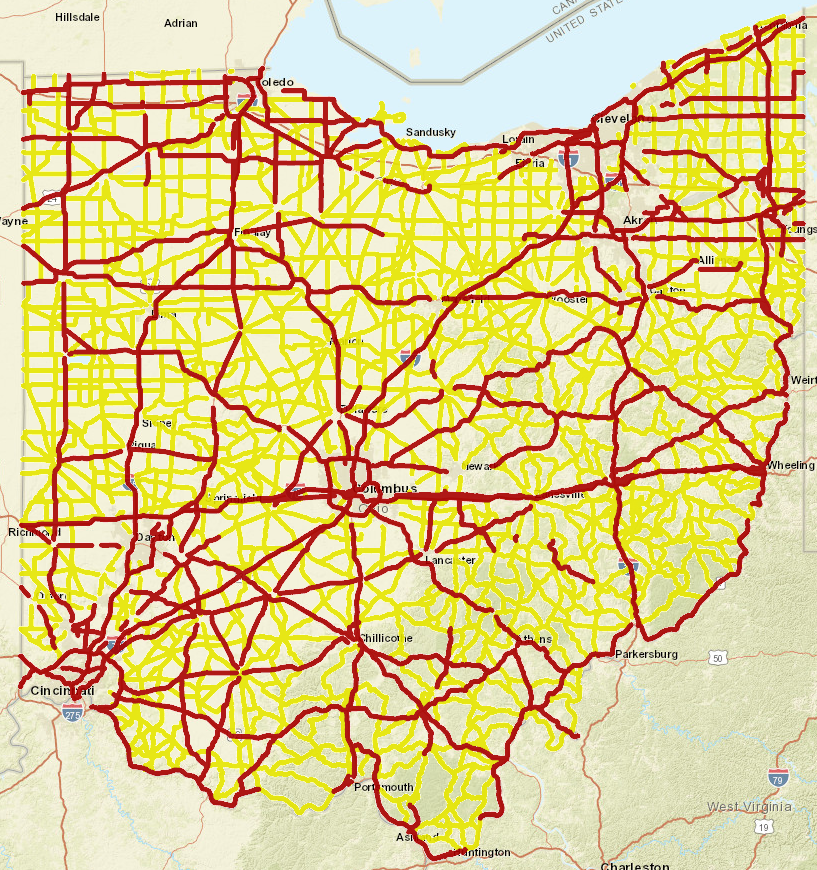 Recovery Goals
Primary = 2 hours
Secondary = 4 hours*
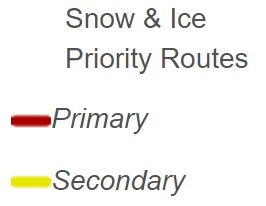 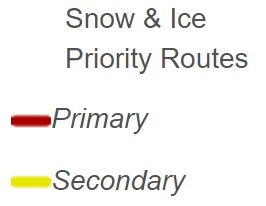 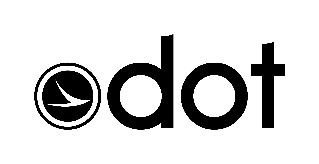 *Reduced service 11p-5a
Snow & Ice – Reporting
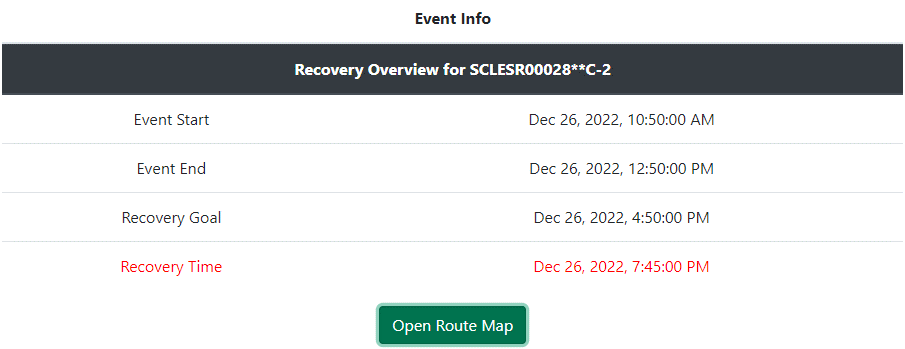 Route Recovery Map
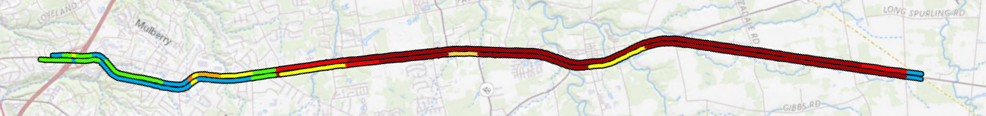 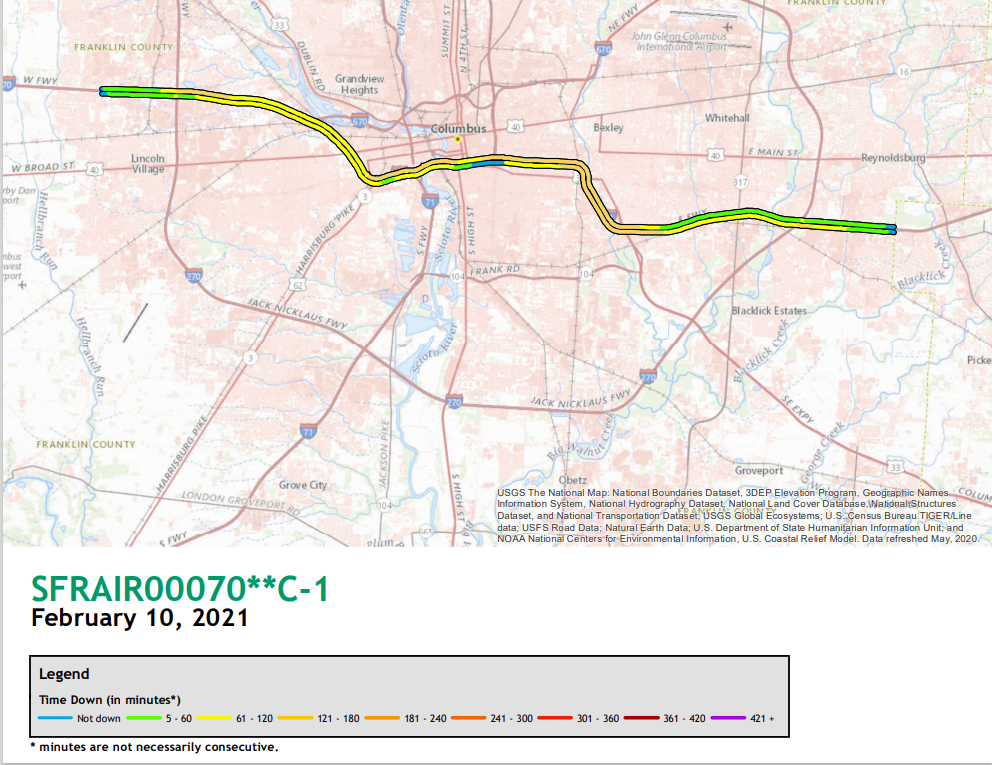 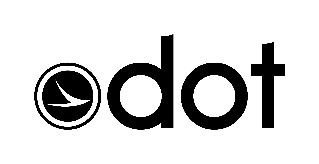 -6
Real-Time Snow and Ice
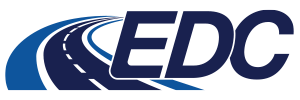 How do we communicate snow event data in real-time to better help maintenance managers?
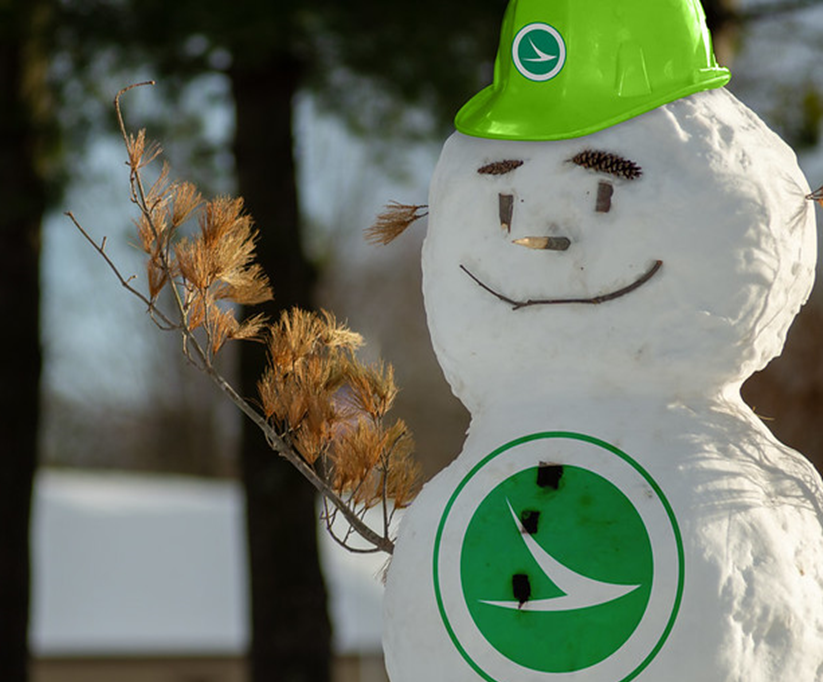 Problems:
SNIPE looks backwards AND forwards in time
Mapping segments in real-time is not performant
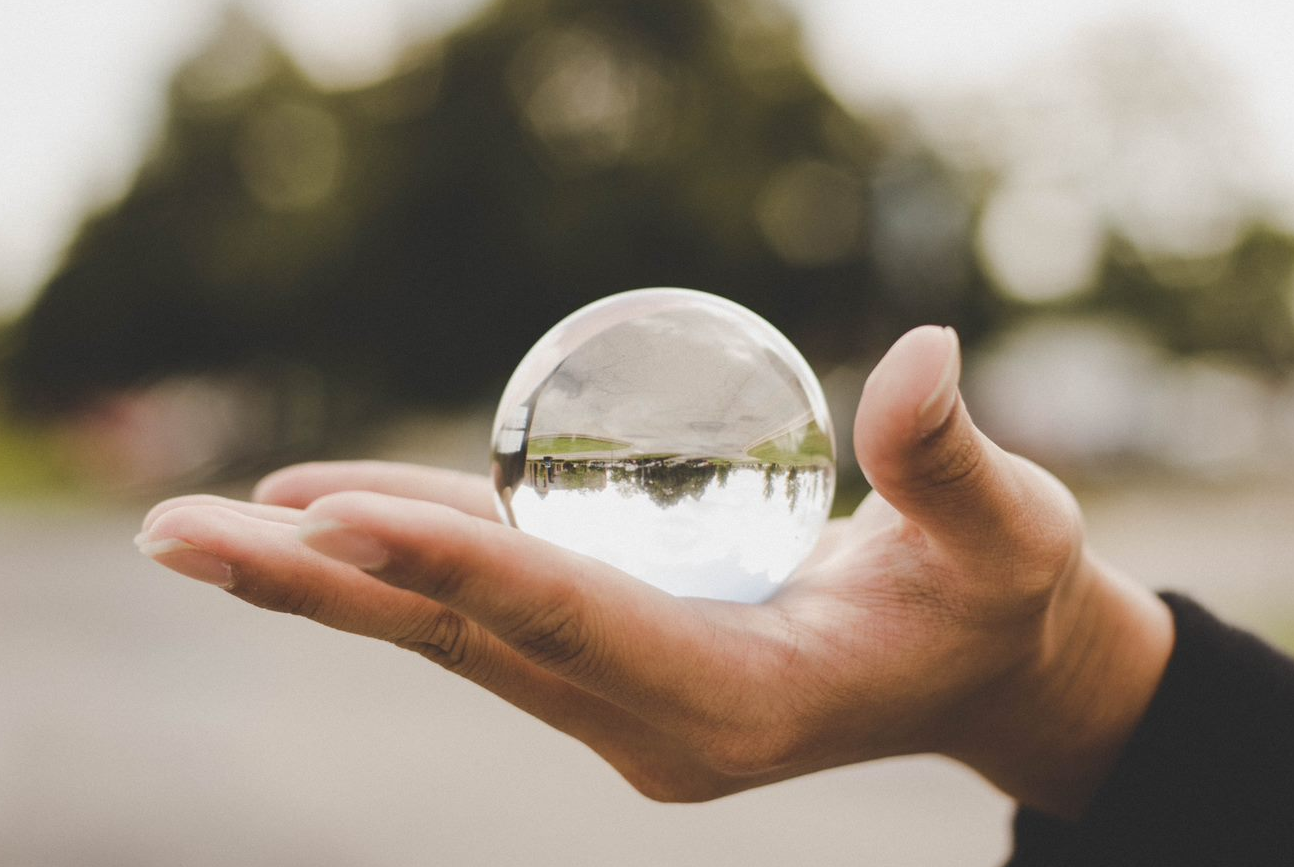 Solution:
Show simplified versions of input data on a map using TSMO API & GeoEvent Server
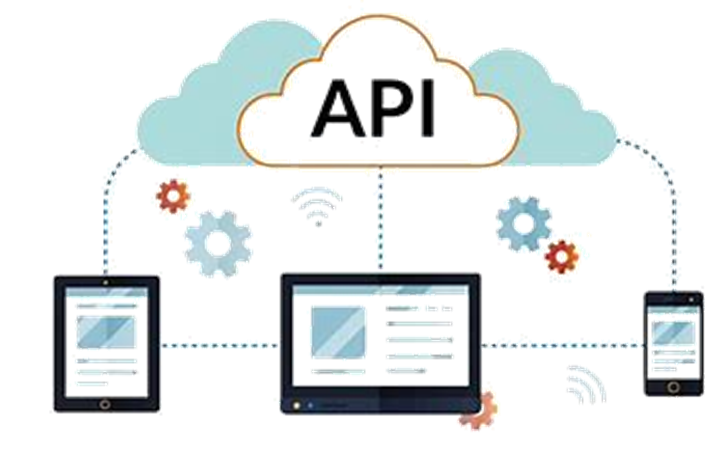 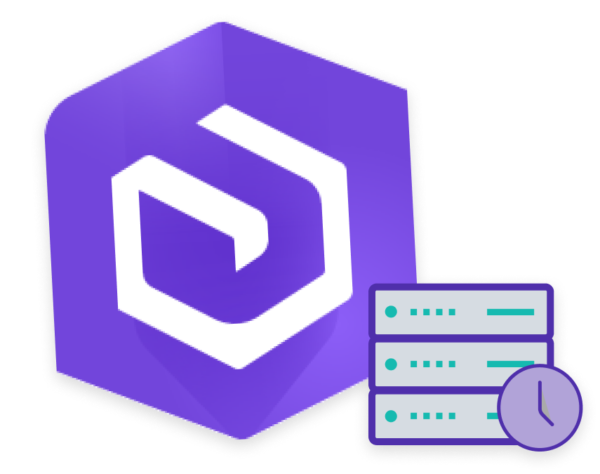 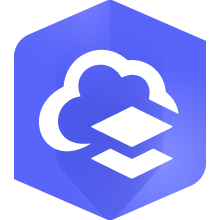 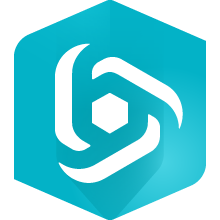 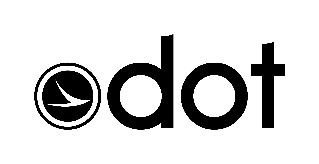 -6
Real-Time Snow and Ice
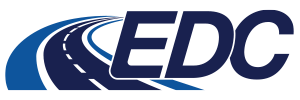 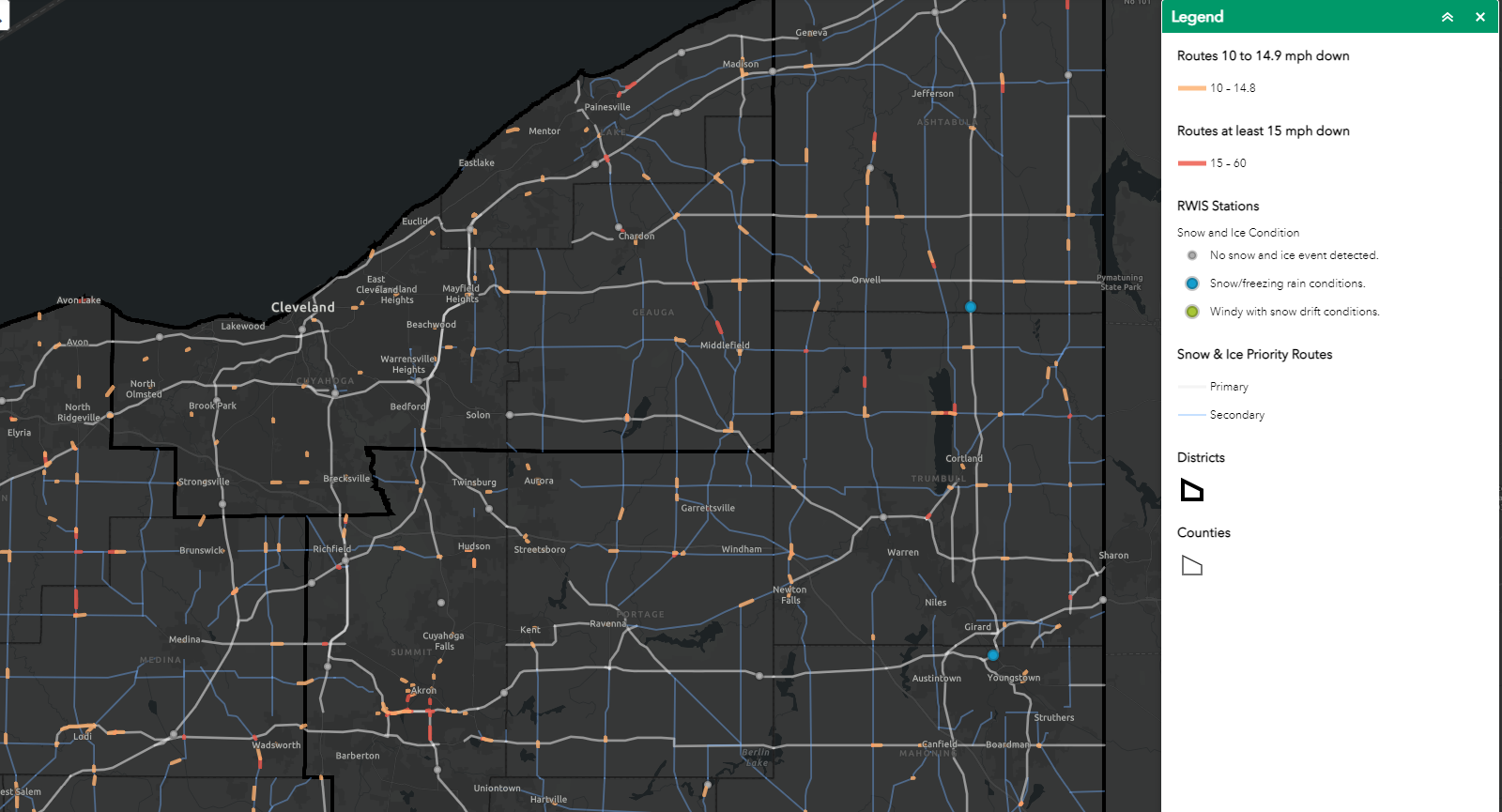 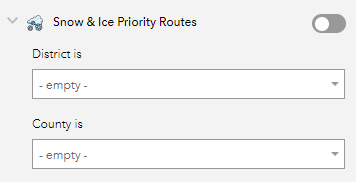 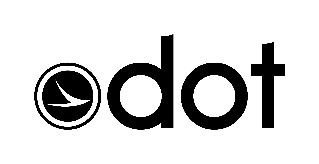 Making the Business Case
Benefits of purchasing crowdsourced data
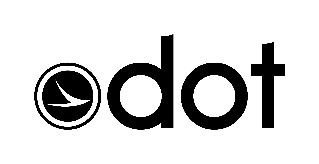 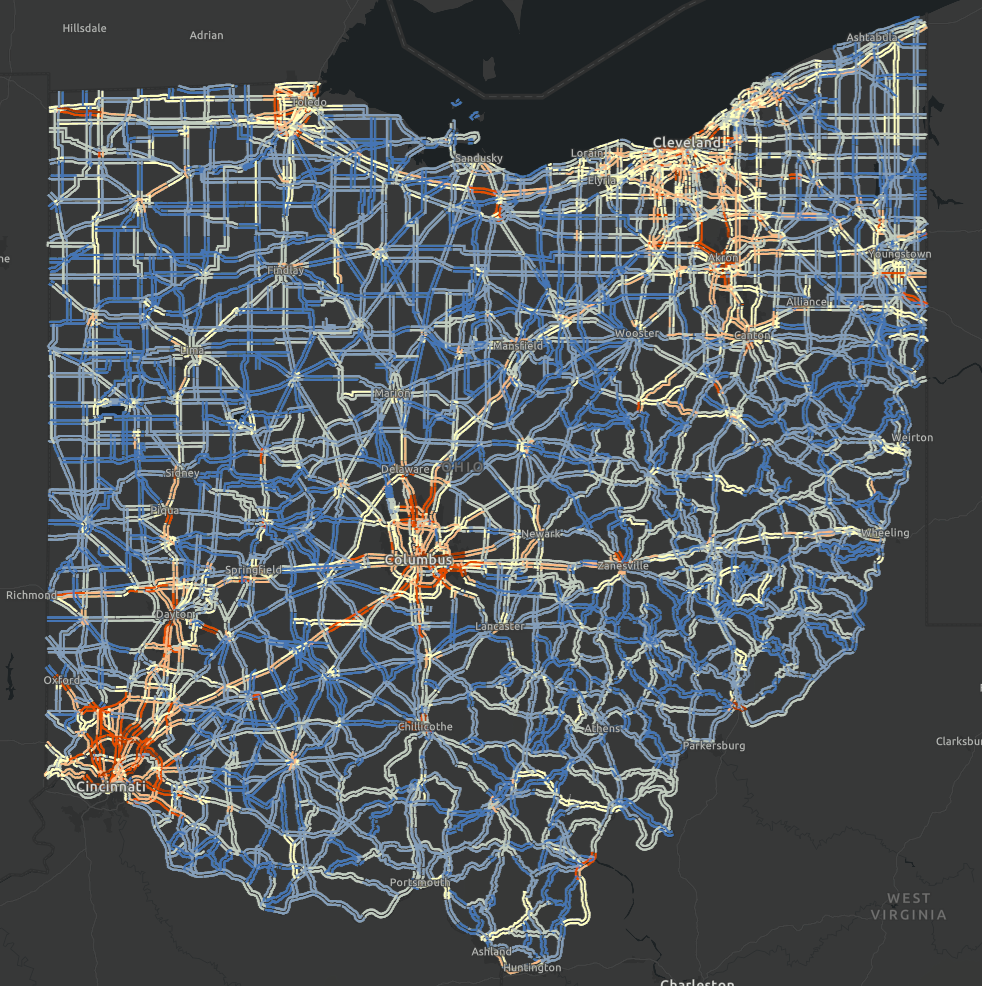 TOASTTraffic Operations Assessment Systems Tool
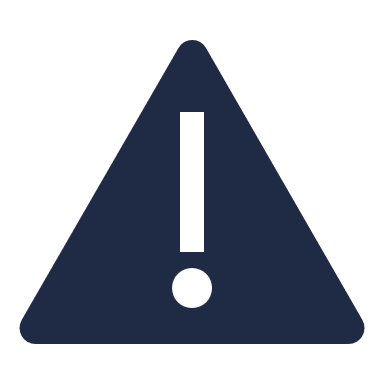 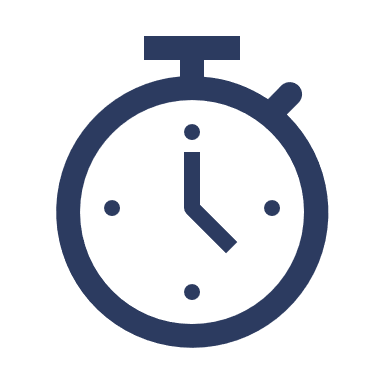 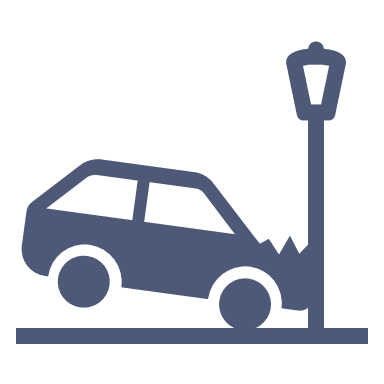 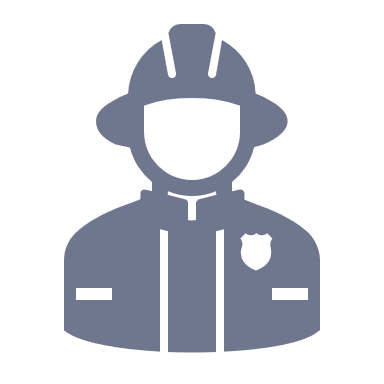 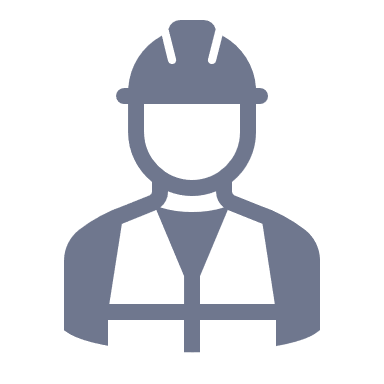 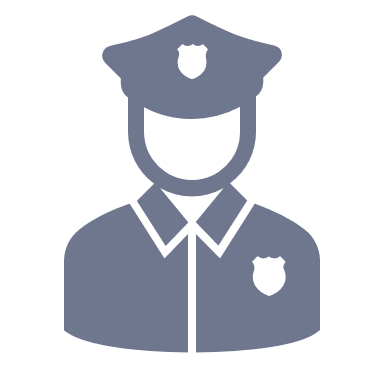 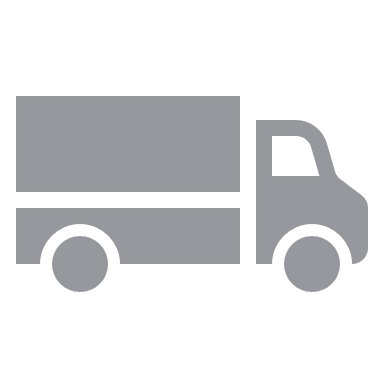 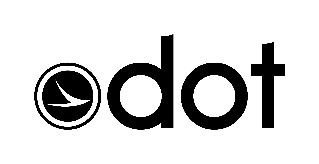 Knowledge Check
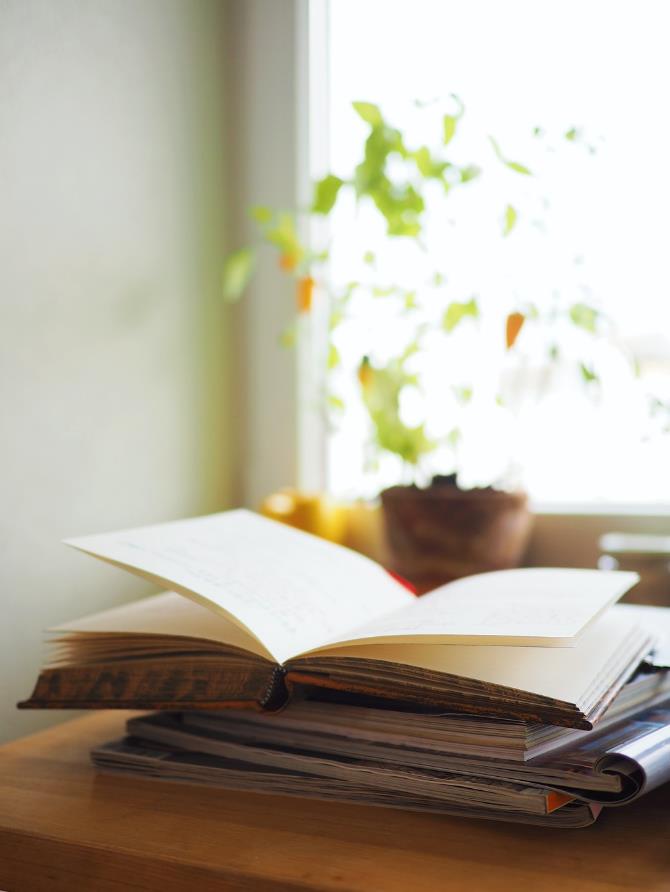 How does crowdsourcing data improve key aspects of road weather management?
Expand weather-reporting geography and timeliness
Facilitate real-time weather responsive strategies
Facilitate post-weather response studies
All of the above
D.  All of the above
Source: Unsplash
38
LESSON: 	Arterial Management	INSTRUCTOR: 	Dr. Wang Zhang, MAG and 		Jeremy Dilmore, Florida DOT
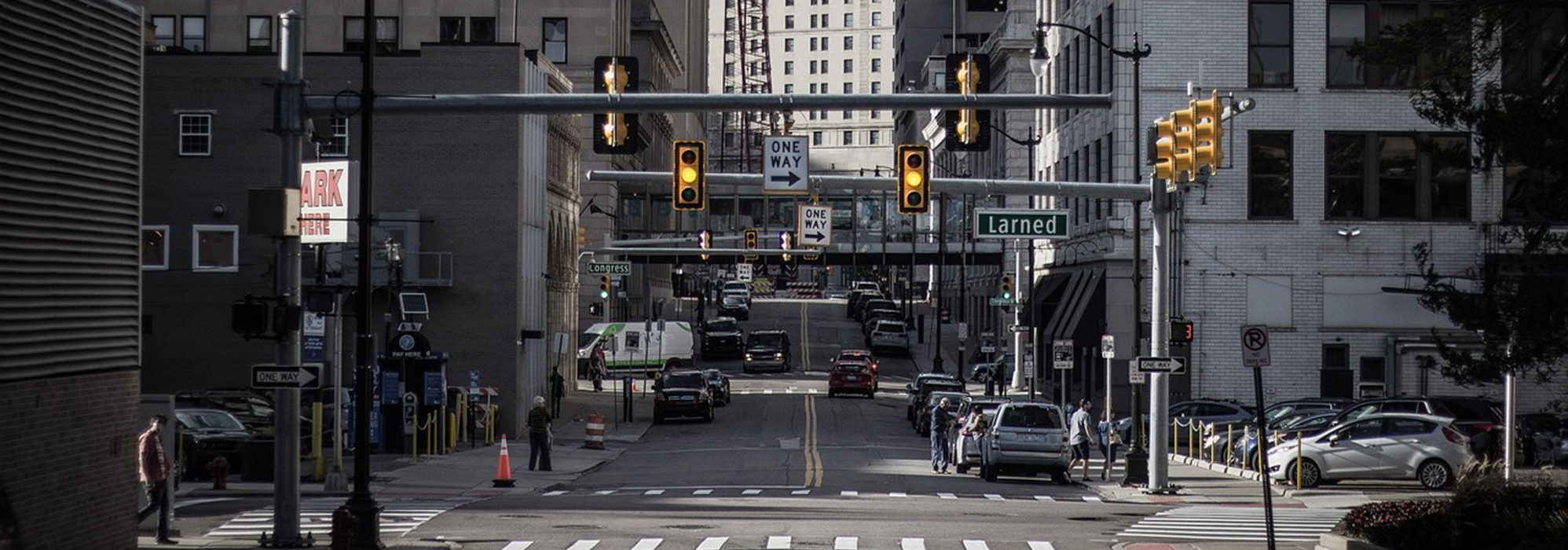 Source: Pixabay.
39
Lesson Objective
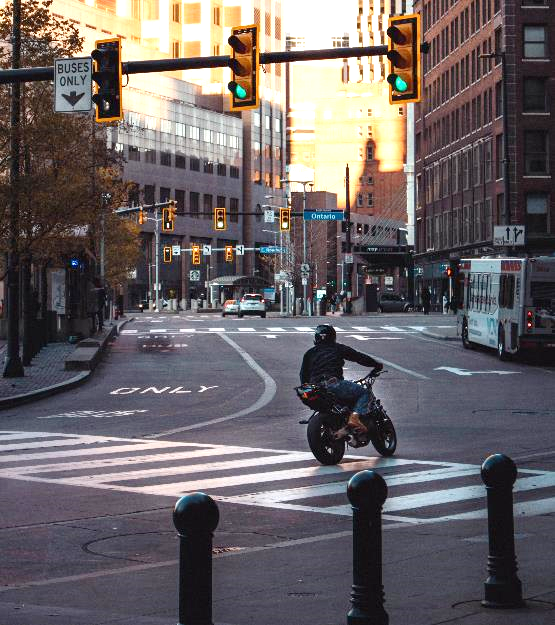 Describe how crowdsourcing data can improve key aspects of arterial management.
Source: Unsplash.
40
Arterial Management Challenges
“Advance the use of objectives and performance-based approaches to traffic signal management, to improve design, operations and maintenance practices, resulting in increased safety, mobility and efficiency for all users.”
Federal Highway Administration Office of Operations, Arterial Management Program
Knowing when traffic signal timing plans require updating
Measuring impacts from traffic signal maintenance or new arterial infrastructure
Adapting signal control to real-time traffic needs
41
Crowdsourcing Applications for Arterial Management
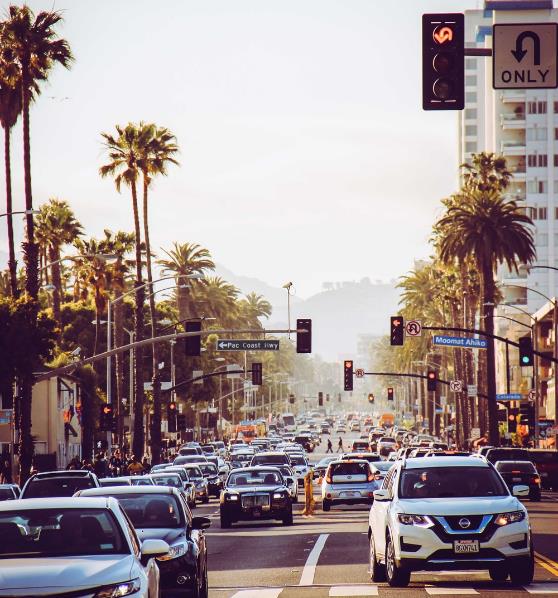 Performance-based rather than fixed calendar-based retiming.
Continuous monitoring rather than sampling for performance.
Measuring improvement effects.
Proactive ​signal response.
Source: Unsplash
42
Crowdsourced Data Uses for Arterial Management
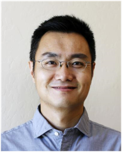 Dr. Wang Zhang
Transportation Data Program
Manager, Maricopa Association of Governments (MAG)
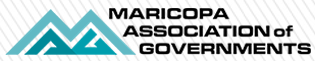 New Mobility Data – Connected Vehicle (CV) Data
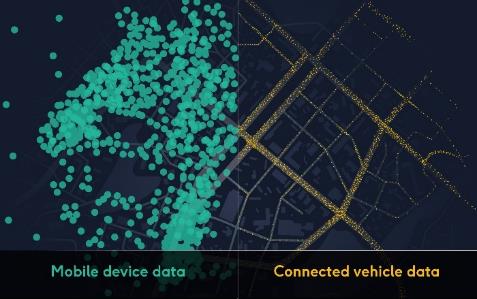 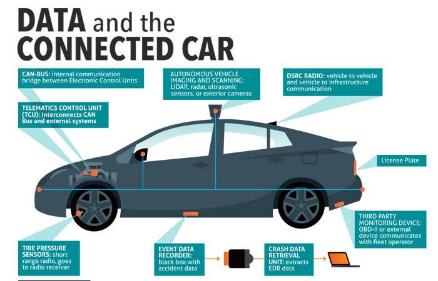 From connected vehicle sensors
Vehicle trajectory updated every 3-sec with high precision: 
Reporting: GPS position, speed, heading direction
Derivatives: 
Origin-Destination
Path choice
Acceleration/deceleration
Intersection measures such as control delay, arrival on green, and split failure
Passenger cars only (Sedans, SUVs, Pickups), newer cars (2015 and later), from certain OEM
Penetration rate varies by region
Short-term future unclear
44
How MAG Uses Connected Vehicle (CV) Data in Arterial Management
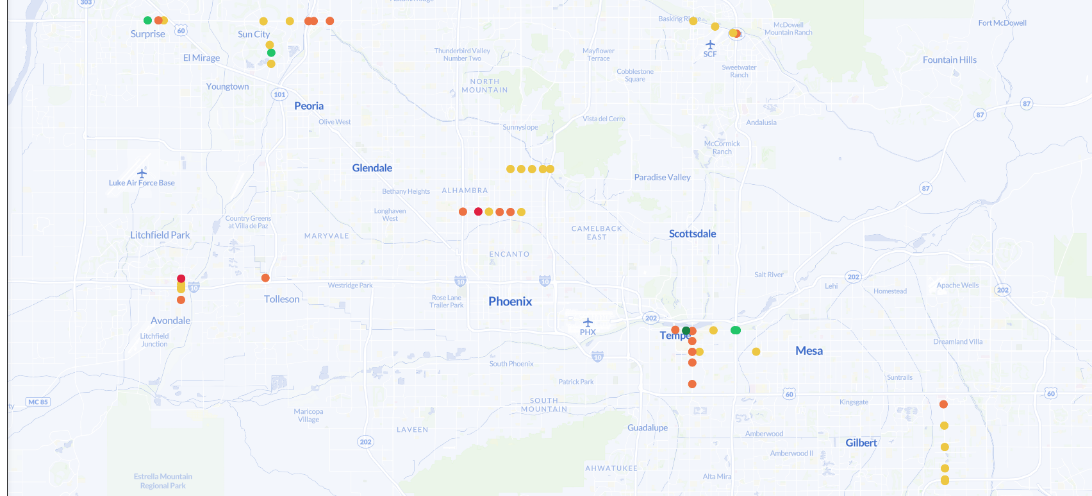 60% of VMT in the region travels on arterial network
Compared CV data application with floating car method in measuring arterial congestion
Identified values in CV data to help monitor arterial traffic at intersection and corridor level
Piloting INRIX signal analytics with MAG member agencies, monitoring intersection delay and optimizing traffic signal operation
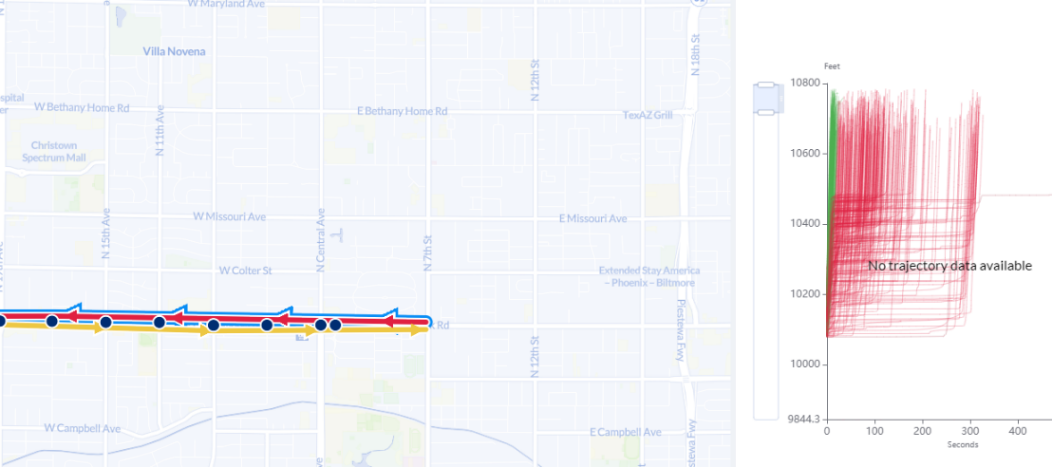 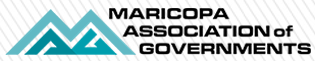 45
Floating Car vs. Connected Vehicle Data
Floating Car Trajectory
Connected Vehicle Trajectory
46
Intersection Analysis
Vehicle Movement Data
- 3-sec resolution, 24/7 coverage in the region
- High-resolution vehicle trajectory: speed, location, travel direction
Sample rate: 4-6% of total traffic
Technical Advantage
High consistency to data collected by traditional methods
Broader spatial-temporal coverage
Continuous monitoring
Lower cost
Converting Data to Intersection Measurement
Turning movement count (TMC) ratio
Travel delay (control delay and stop delay) by turning movement
Level of Service (LOS)
Queue length, percent arrivals on green (POG)
Intersection congestion profile by time of day and by date
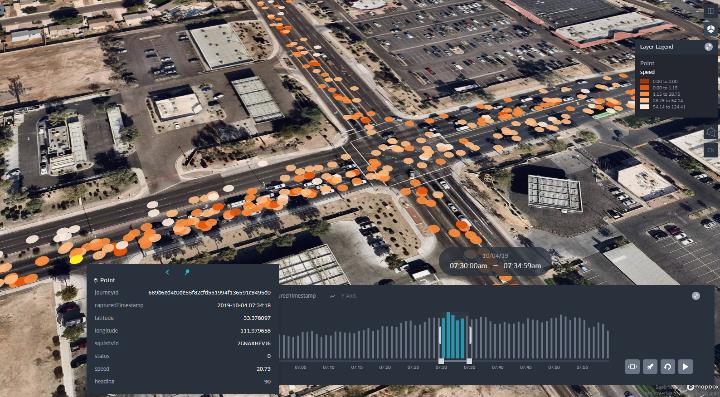 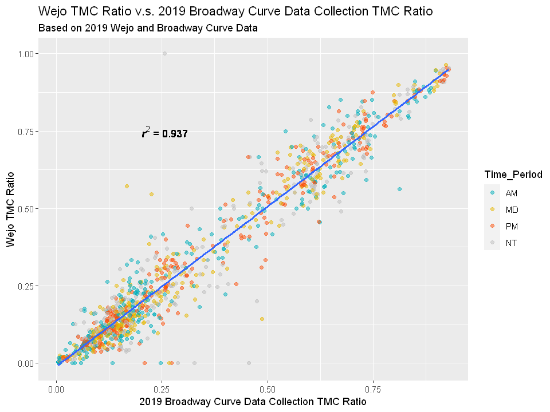 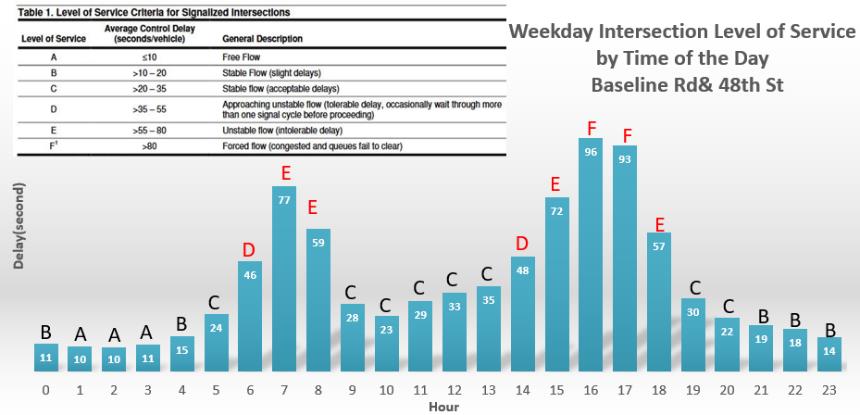 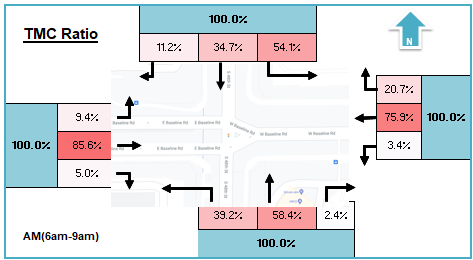 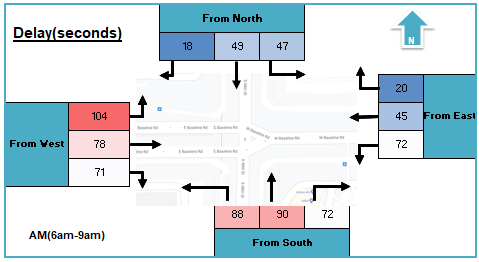 47
47
INRIX Signal Analytics Pilot
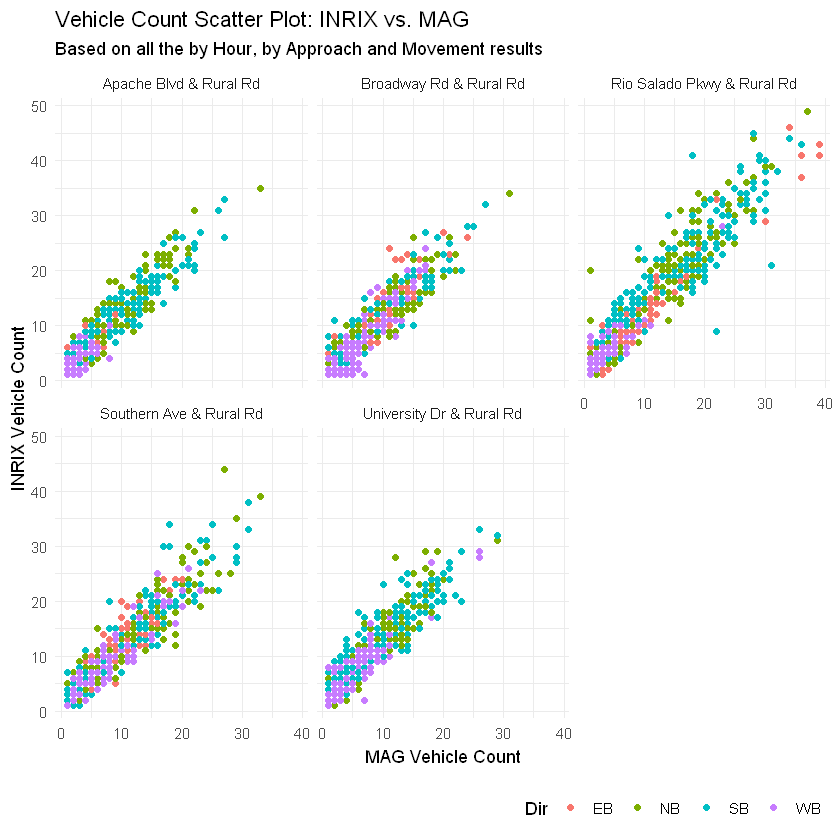 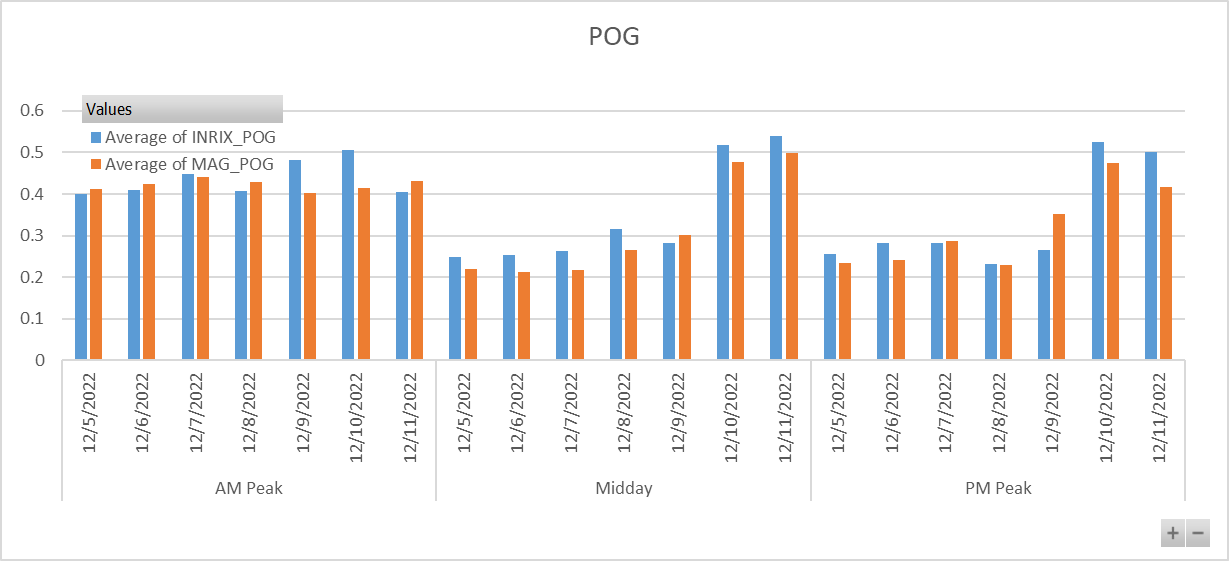 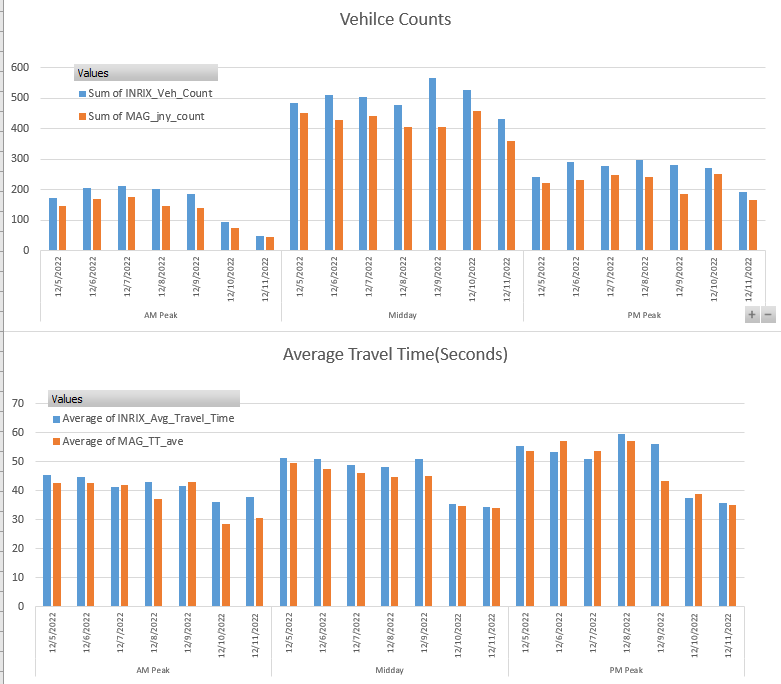 48
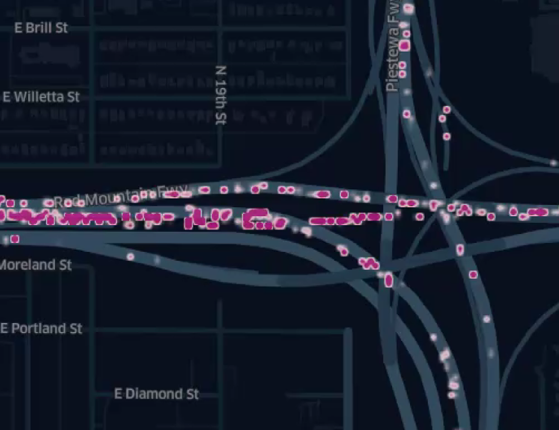 How MAG Uses Connected Vehicle (CV) Data on other Applications
Bottleneck study - queue, select link analysis
Trend analysis 
Benchmark other mobility datasets
Model calibration –Macroscopic/Microscopic
Event data
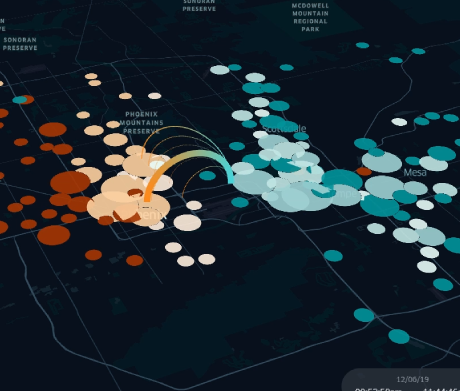 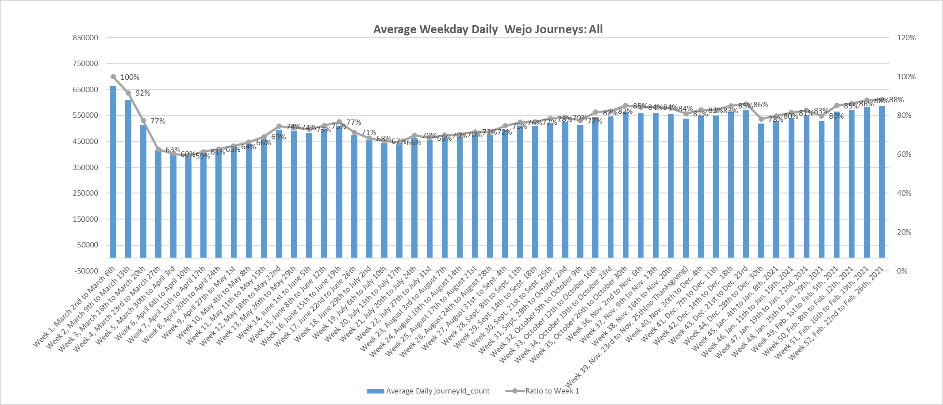 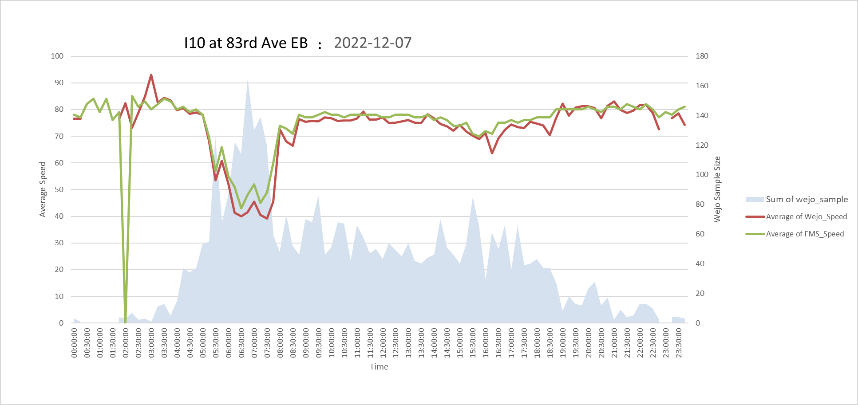 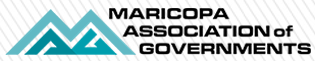 49
49
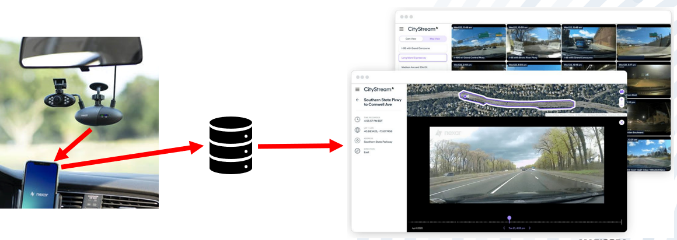 MAG Embraces Connected Vehicle Data and Other Crowdsourcing Technologies
Explore CV Data from other sources
Improve data processing efficiency 
Truck GPS data/analytics from multiple sources
Other pilot efforts under MAG emerging tech program
Virtual camera for inspection, pavement conditions
Lidar for roadway inventory
Tire pressure sensor on pavement conditions
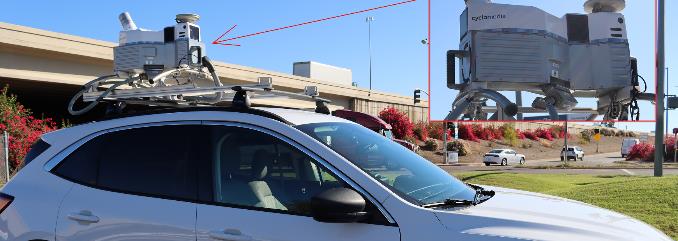 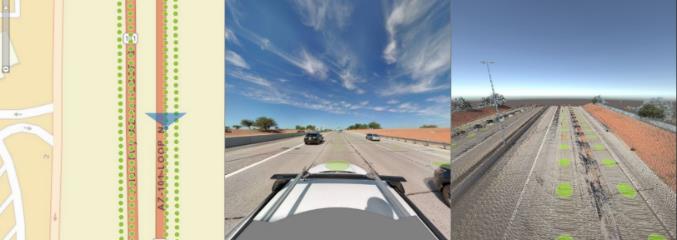 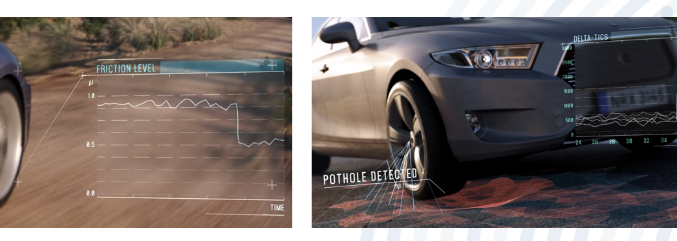 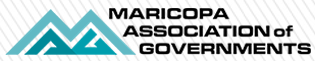 50
Contact
Wang Zhang, Ph.D.
Transportation Data Program Manager 
Maricopa Association of Governments (www.azmag.gov)
Phoenix, AZ 
wzhang@azmag.gov
51
Integrating Crowdsourced and Sensor-Based Data for Arterial Operations
Crowdsourcing for Operations Course, August 15, 2023
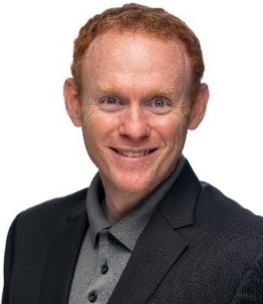 Jeremy Dilmore 
Transportation Systems Management and Operation Engineer, Florida DOT
Arterial Data Sources
Florida District 5 arterial roadways have 1600 signalized intersections
900+ reporting ATSPM (2-minute frequency)
200+ have CCTV reporting turning movement counts
Crowd sourced data
GPS based subset of instrumented and reporting
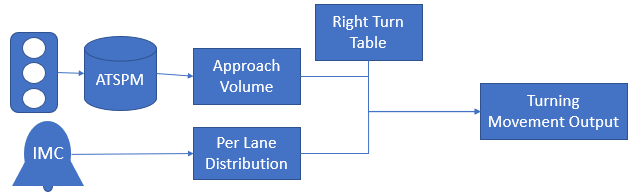 Improving Arterial Awareness
Fusing data provides coverage unobtainable with only instrumentation



Fused data then used manage whole system
Crashes, event driven demand
Retiming based on need
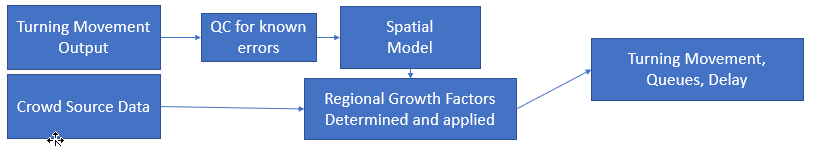 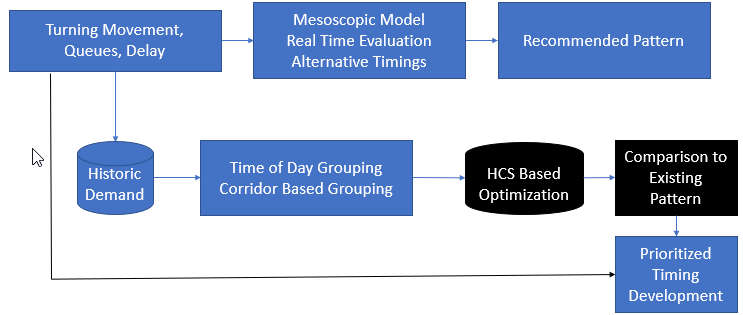 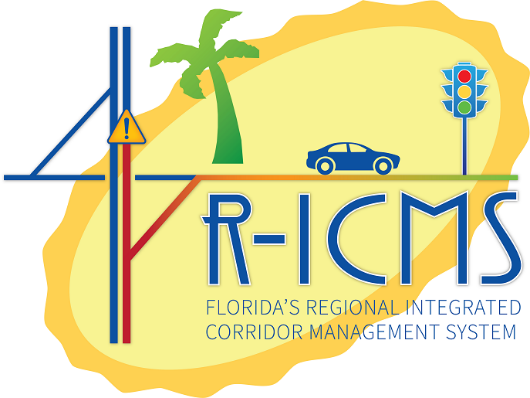 Improving Arterial Operations
Two Way Communication - Using applications to inform drivers during events such as rocket launches, Orlando venues, hurricanes, etc.
Safety Campaign
During Event
Wildfire
Event Routing
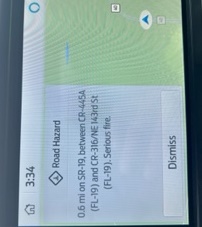 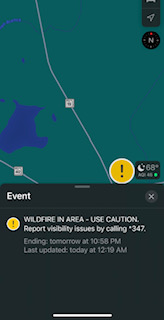 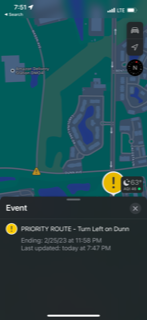 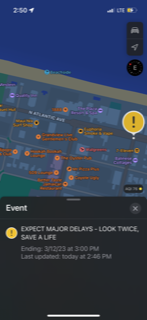 WILDFIRE IN AREA– USE CAUTION
PRIORITY ROUTE – TURN LEFT ON DUNN
EXPECT MAJOR DELAYS– 
LOOK TWICE, SAVE A LIFE
Arterial Management Crowdsourcing Examples
https://www.fhwa.dot.gov/innovation/everydaycounts/edc_5/docs/crowdsourcing_applications.pdf
56
Example: City of Austin Shifts to Performance-Based Corridor Retiming
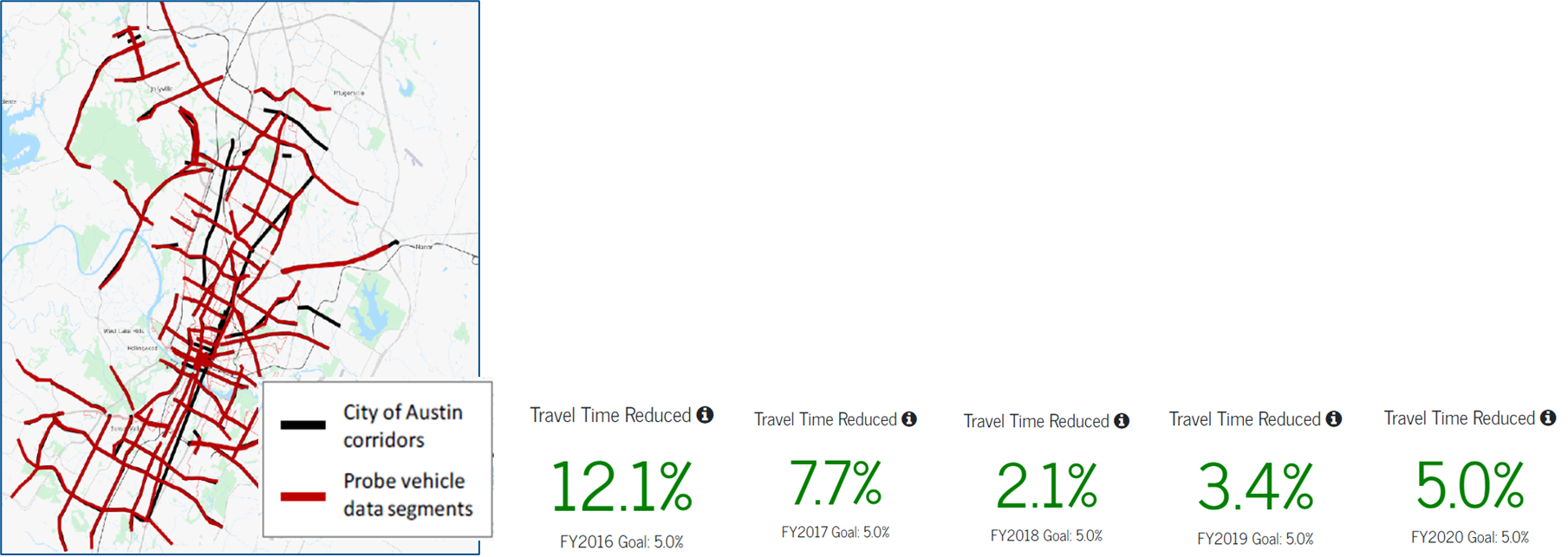 Previously retiming on rotating three-year schedule among ninety corridors.
Historic vehicle probe data used to prioritize annual retiming of approximately 30 percent of city signals.
Benefits of retiming shared with public.
Source: Port Authority of New York and New Jersey
Source: City of Austin
57
Example: Louisville Metro, Kentucky Crowdsources  Signal Retiming Impacts
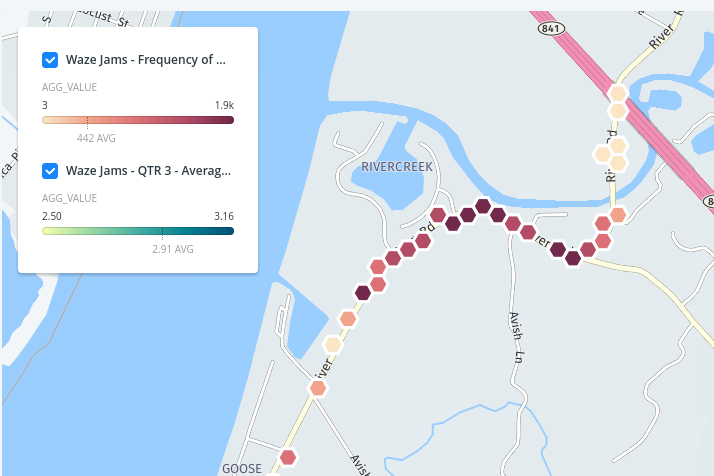 Archive and analyze Waze® jams data using PowerBI®. 
Compares data before and after retiming rather than through a paid study.
Also use data for hot-spot analysis and detecting faulty intersection equipment.
Visual and Quantitative Jams Data
Source: Louisville Metro, Kentucky
58
Example: Lake County Integrates Navigation Application Data for Signal Responsiveness
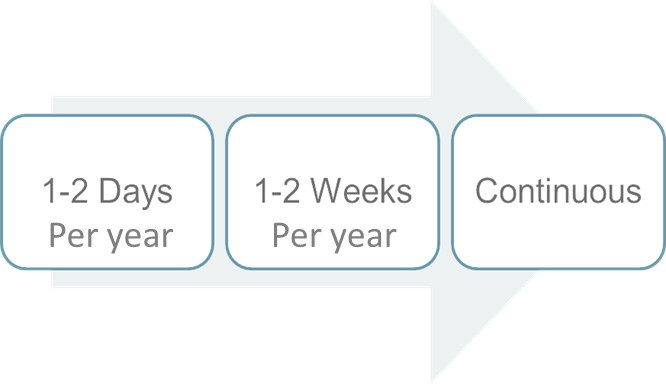 From manual, infrequent to automated, continuous data collection
Proactively implements alternate signal timing for crashes or adverse weather
Significant savings on signal coordination and timing studies
Travel Time, Delay, and Speed Data from Waze, Stops from Automated Traffic Signal Performance Measures
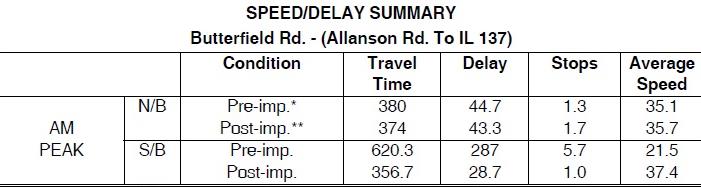 Source: Lake County DOT
59
Example: Washington D.C. Uses Multiple Data for Corridor Retiming
600+ signal grid network with auto, bus, pedestrian, and bicycle considerations.
Used vehicle probe data through RITIS, Google® Traffic®, Waze®, floating car/GPS, bicycle travel time, and other data with a Synchro® simulation model to retime network.
Resulted in annual $2.4M mainline traffic delay savings, and annual $5.8M savings considering all traffic approaches.
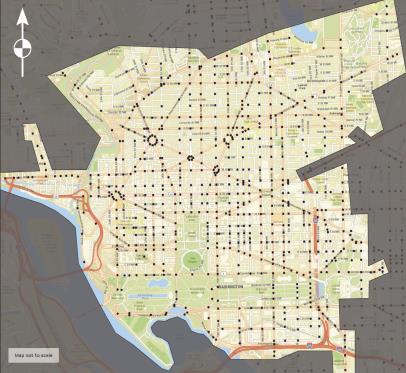 Washington D.C., Traffic Signal Network
Source: District Department of Transportation
60
Knowledge Check
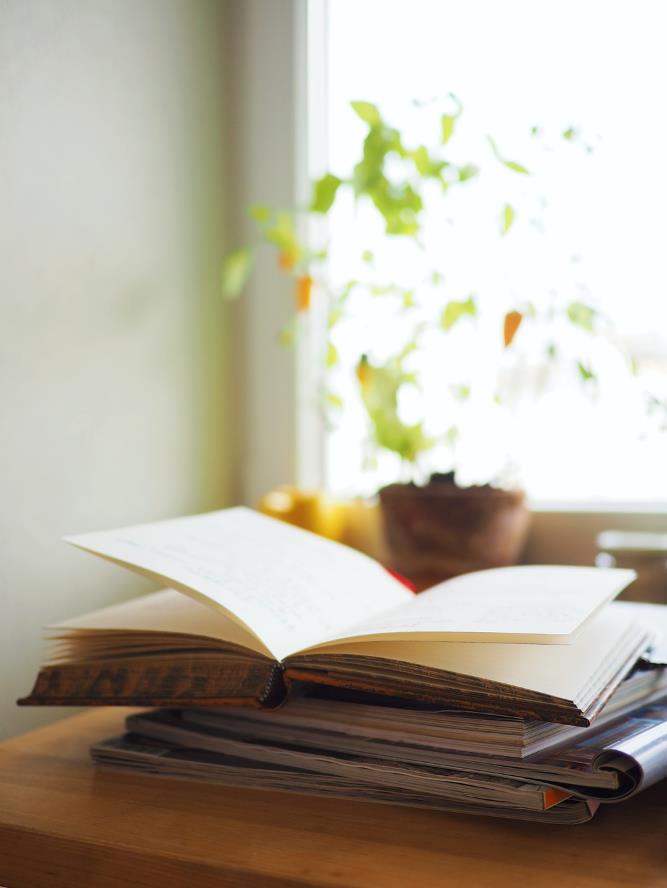 How does crowdsourced data improve arterial management?
Detection of faulty traffic signals
Performance-based corridor retiming
Assess impact of signal retiming
All the above
D.  All of the above
Source: Unsplash
61
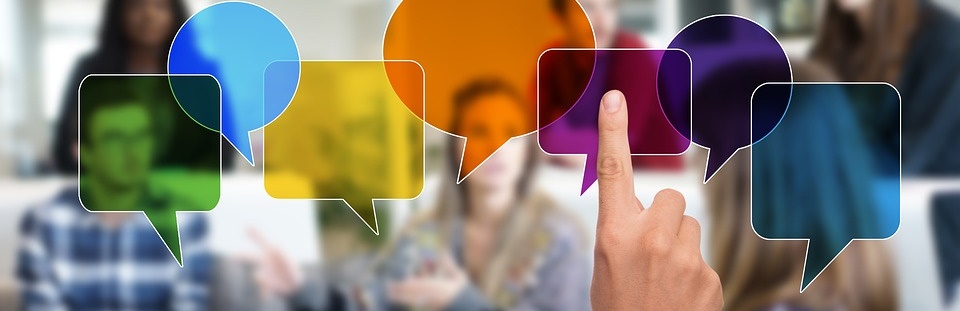 Source: Pixabay.
Question, Answer, and Discussion
62
Road Weather Crowdsourcing Resources
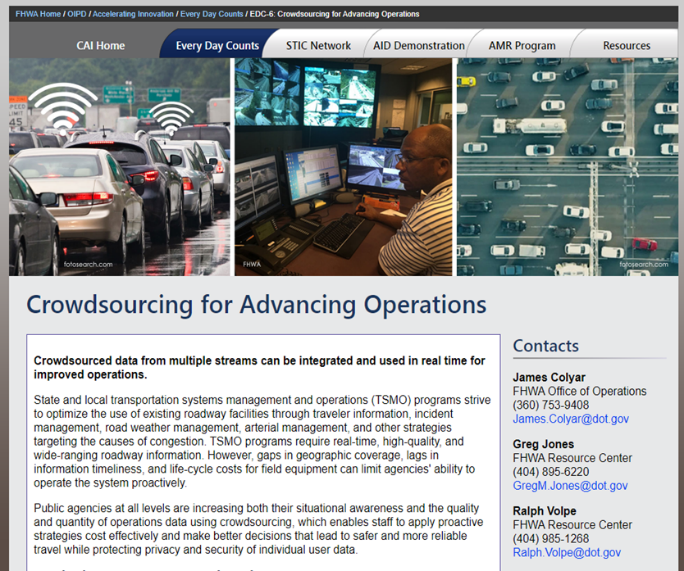 Adventures in Crowdsourcing webinars
with road weather content:
Social Media for Improved Operations
Engaging Navigation Providers
Using Crowdsourced Data for Traveler Information
Business Case for Crowdsourced Data
FHWA EDC-6 Crowdsourcing for Advancing Operation Resource Site (bit.ly/CS4Ops)
63
Arterial Crowdsourcing Resources
Adventures in Crowdsourcing webinars with arterial management content:
Traffic Signal Applications
Validating Crowdsourced Data
Eastern Transportation Coalition webinar:
Using RITIS for Arterial Performance Measures (Briefing)
FHWA Arterial Management Program
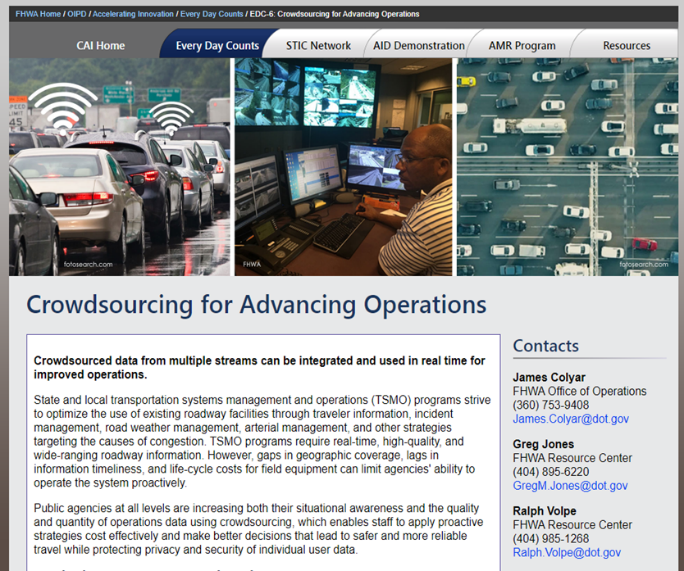 FHWA EDC-6 Crowdsourcing for Advancing Operation Resource Site (bit.ly/CS4Ops)
64
Crowdsourcing Beyond Every Day Counts Round Six
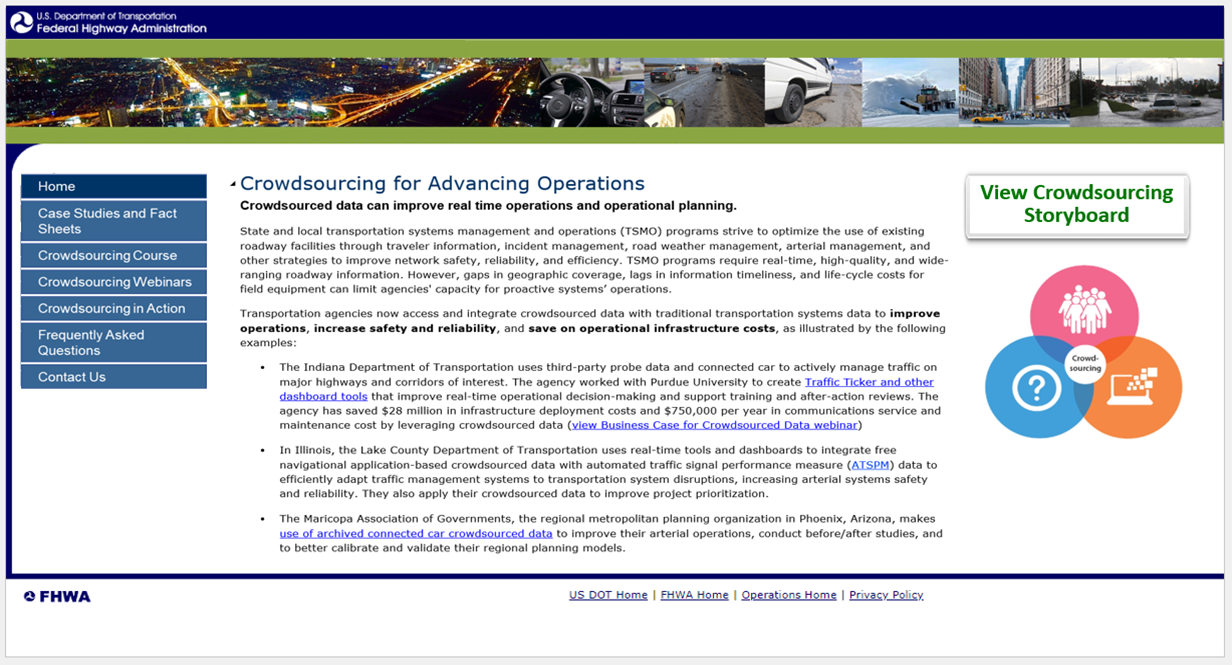 New website presence
Continue course delivery
Continue technical support
Continue free access to the EDC-6 Adventures in Crowdsourcing webinar series hosted by the National Operations Center of Excellence
Concept website in development and intended for FHWA Office of Operations.
Source: FHWA.
65
Thank you.
James Colyar
james.colyar@dot.gov
360‒753‒9408
Greg Jones
gregm.jones@dot.gov
404‒895‒6220
Ralph Volpe
ralph.volpe@dot.gov
404‒985‒1268
Upcoming T3 Webinars
Register: https://www.pcb.its.dot.gov/t3_webinars.aspx

To access the recording and past T3 webinars, visit:
https://www.pcb.its.dot.gov/t3_archives.aspx
67
Feedback
A link to a feedback questionnaire is provided in the chat pod. Please take a few minutes to fill it out – we value your input

To receive notifications of upcoming events, send an email to T3@dot.gov with “Add to mailing list” in the subject line


Thank you!
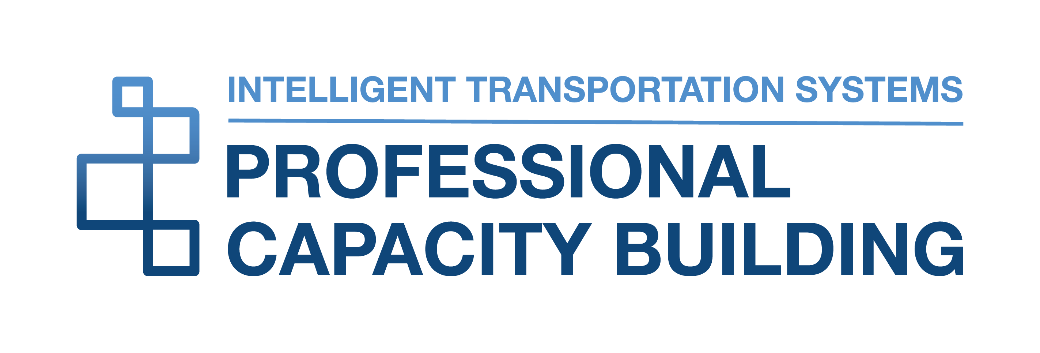 68